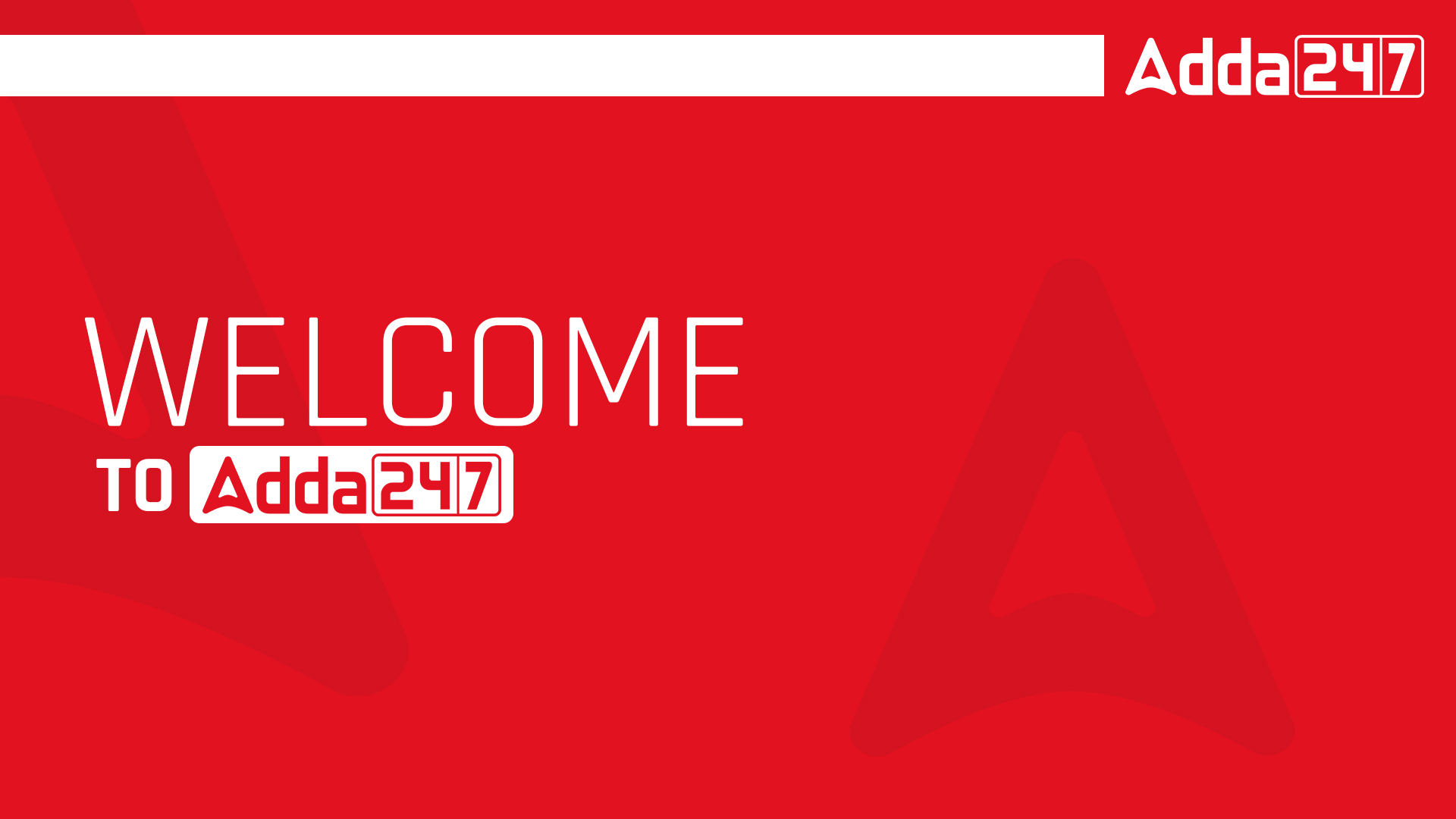 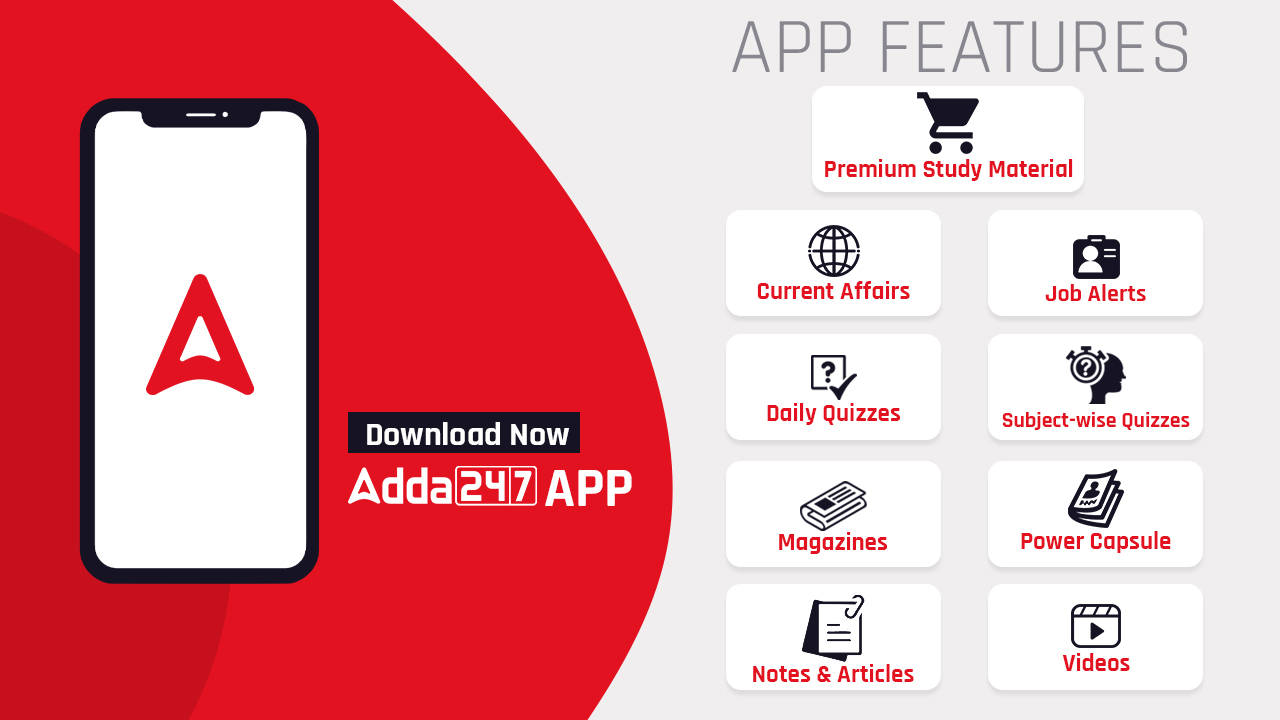 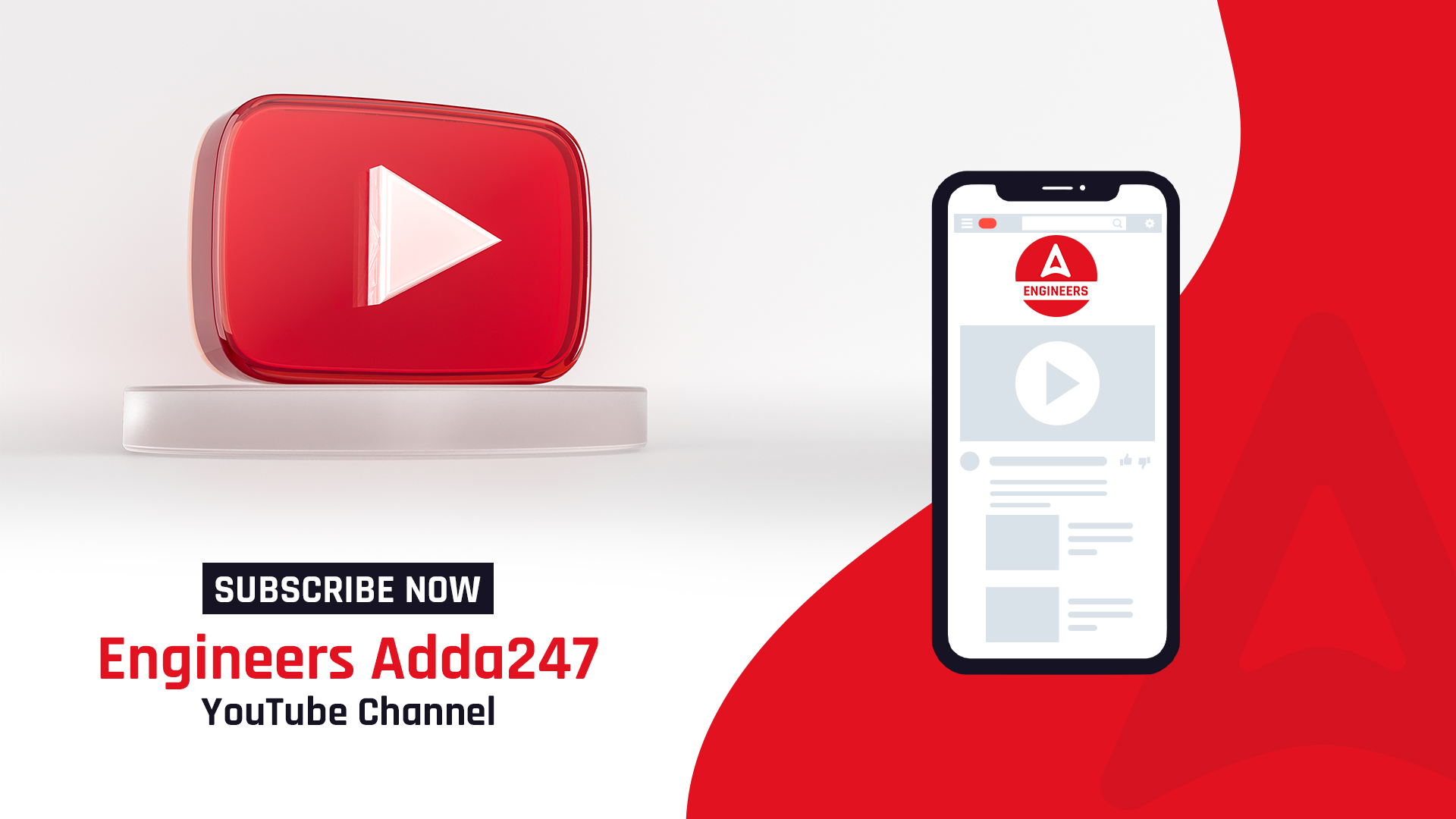 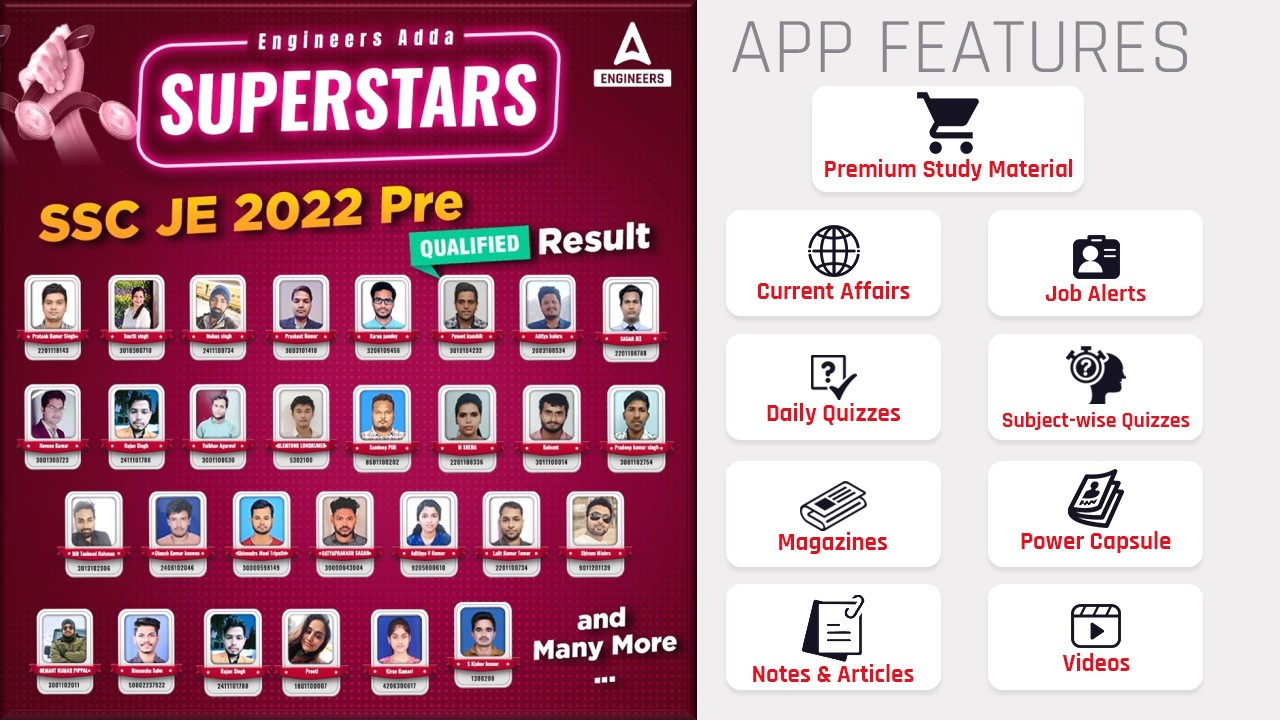 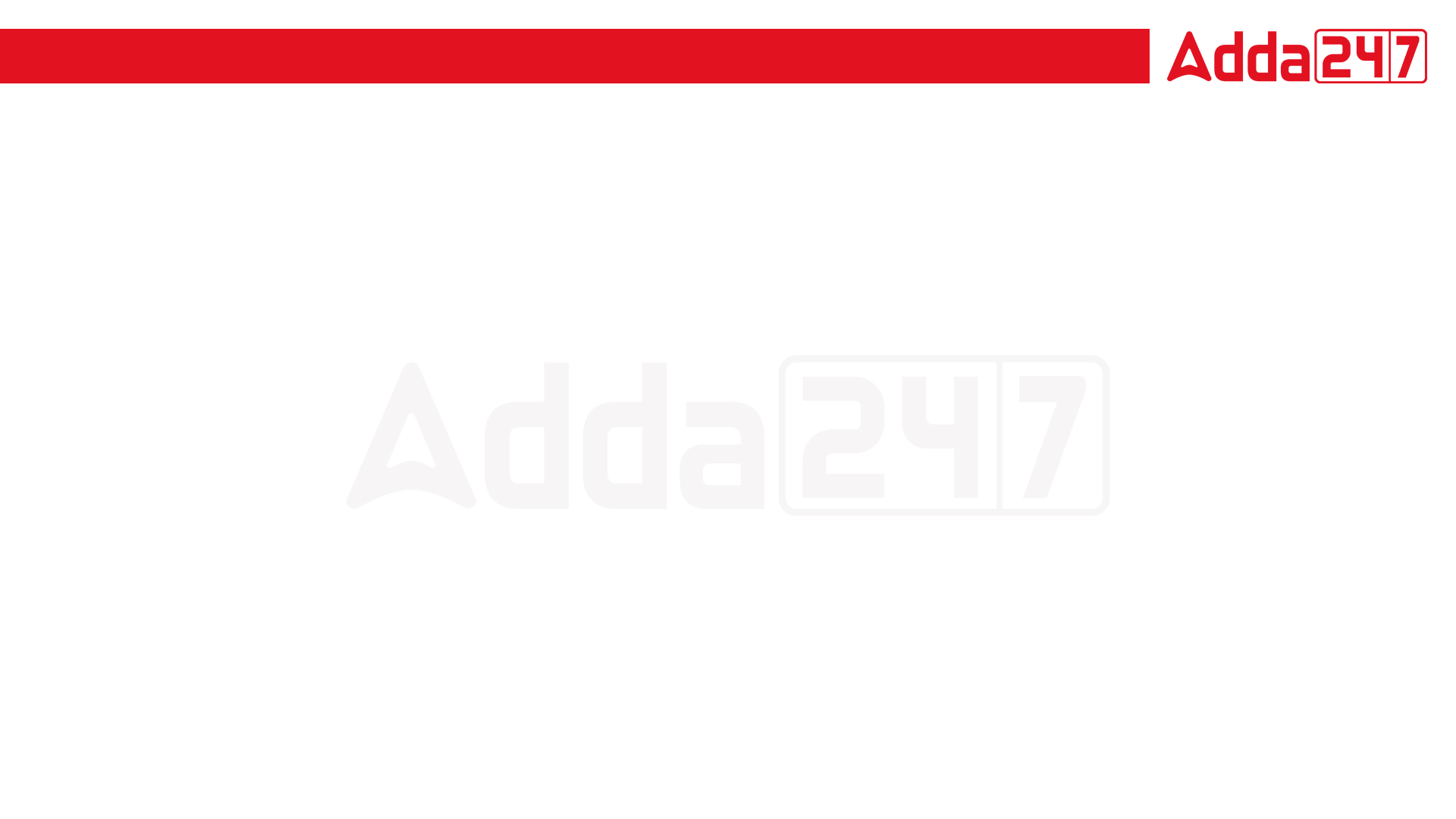 RRB JE & SSC JE 2023 | Reasoning  Classes | By Abhishek Sir
TO GET MAXIMUM DISCOUNT || USE CODE- Y516
Q1. In a certain code, BASIC is written as DDULE. How is LEADER written in that code? 
एक निश्चित कोड में, BASIC को DDULE लिखा जाता है। उसी कूट भाषा में LEADER को कैसे लिखा जाता है?
(a) NGCFGT
(b) NHCGGU
(c) OGDFHT
(d) OHDGHU
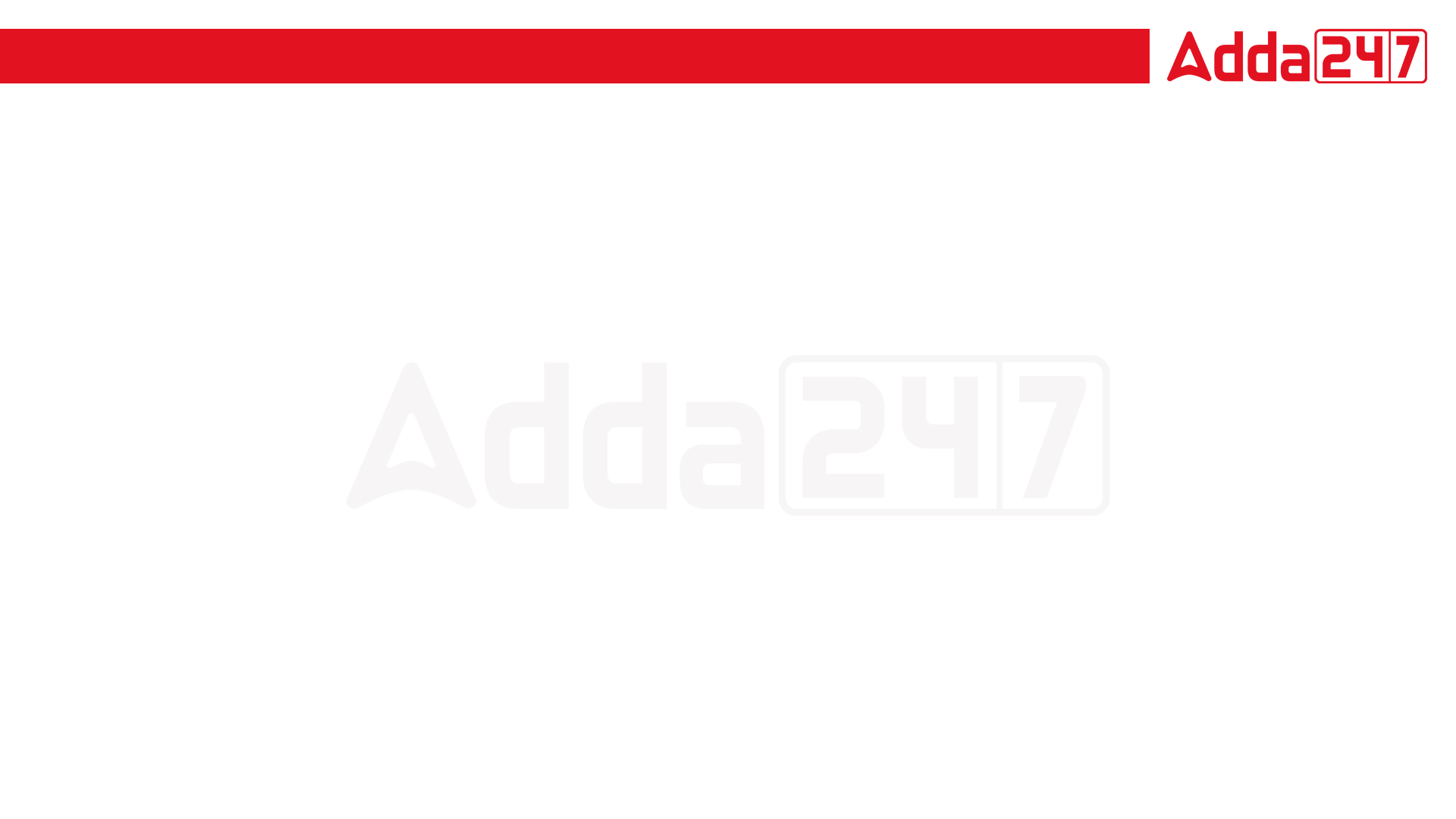 RRB JE & SSC JE 2023 | Reasoning  Classes | By Abhishek Sir
TO GET MAXIMUM DISCOUNT || USE CODE- Y516
Q2. In a certain code, SPRING is written as UNUFRC. How is MOBILE Written in that code? 
एक निश्चित कोड में, SPRING को UNUFRC लिखा जाता है। उसी कूट भाषा में MOBILE को कैसे लिखा जाता है?
(a) KQEFPA
(b) OMDGNC
(c) OMDGPA
(d) OMEFPA
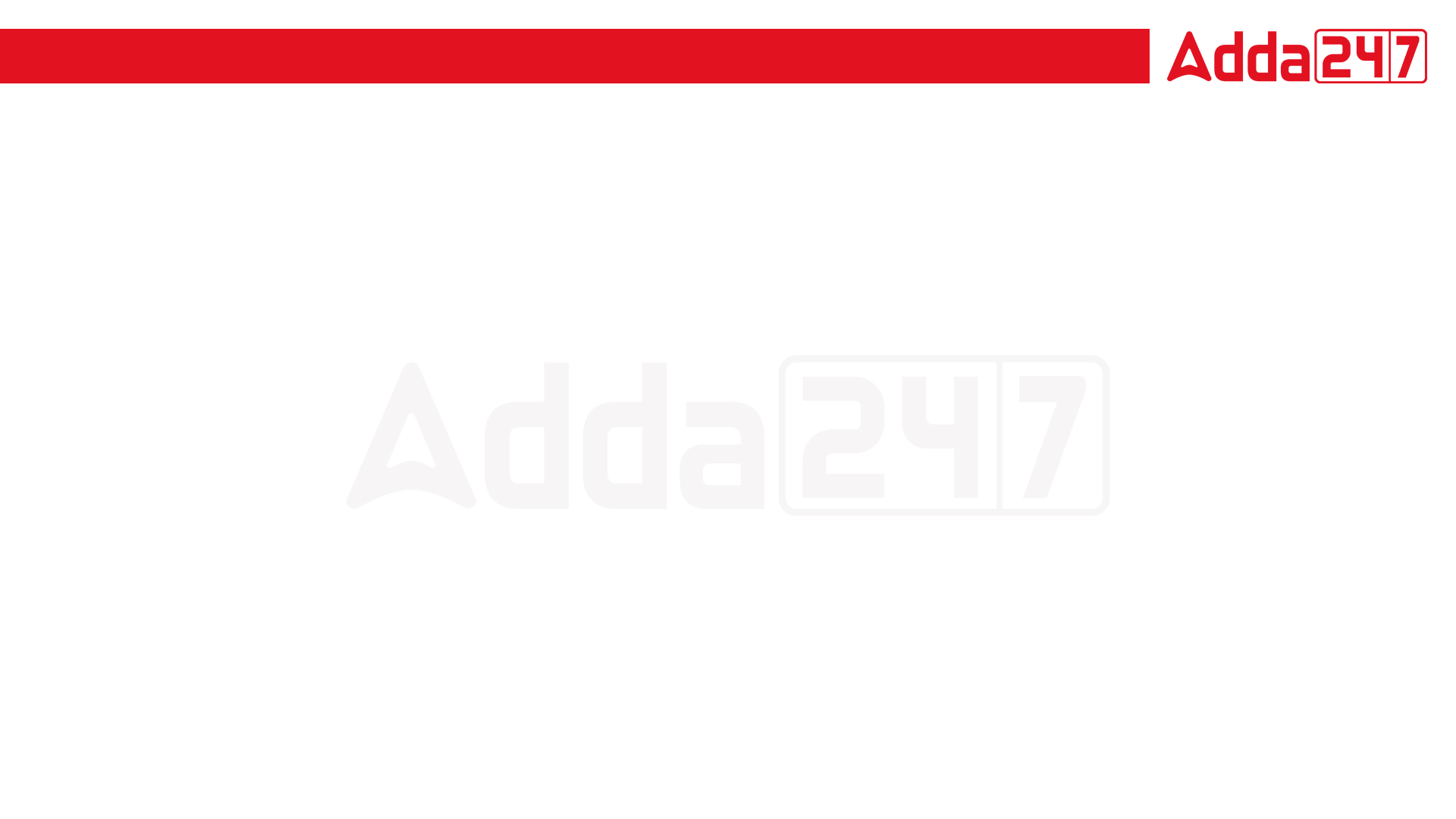 RRB JE & SSC JE 2023 | Reasoning  Classes | By Abhishek Sir
TO GET MAXIMUM DISCOUNT || USE CODE- Y516
Q3. In a certain code, POETRY is written as QONDSQX and OVER is written as PNUDQ. How is MORE written in that code? 
एक निश्चित कोड में POETRY को QONDSQX लिखा जाता है और OVER को PNUDQ लिखा जाता है। उस कोड में MORE कैसे लिखा जाता है?
(a) LNNQD
(b) NNNQD
(c) NLNQD
(d) NLPQD
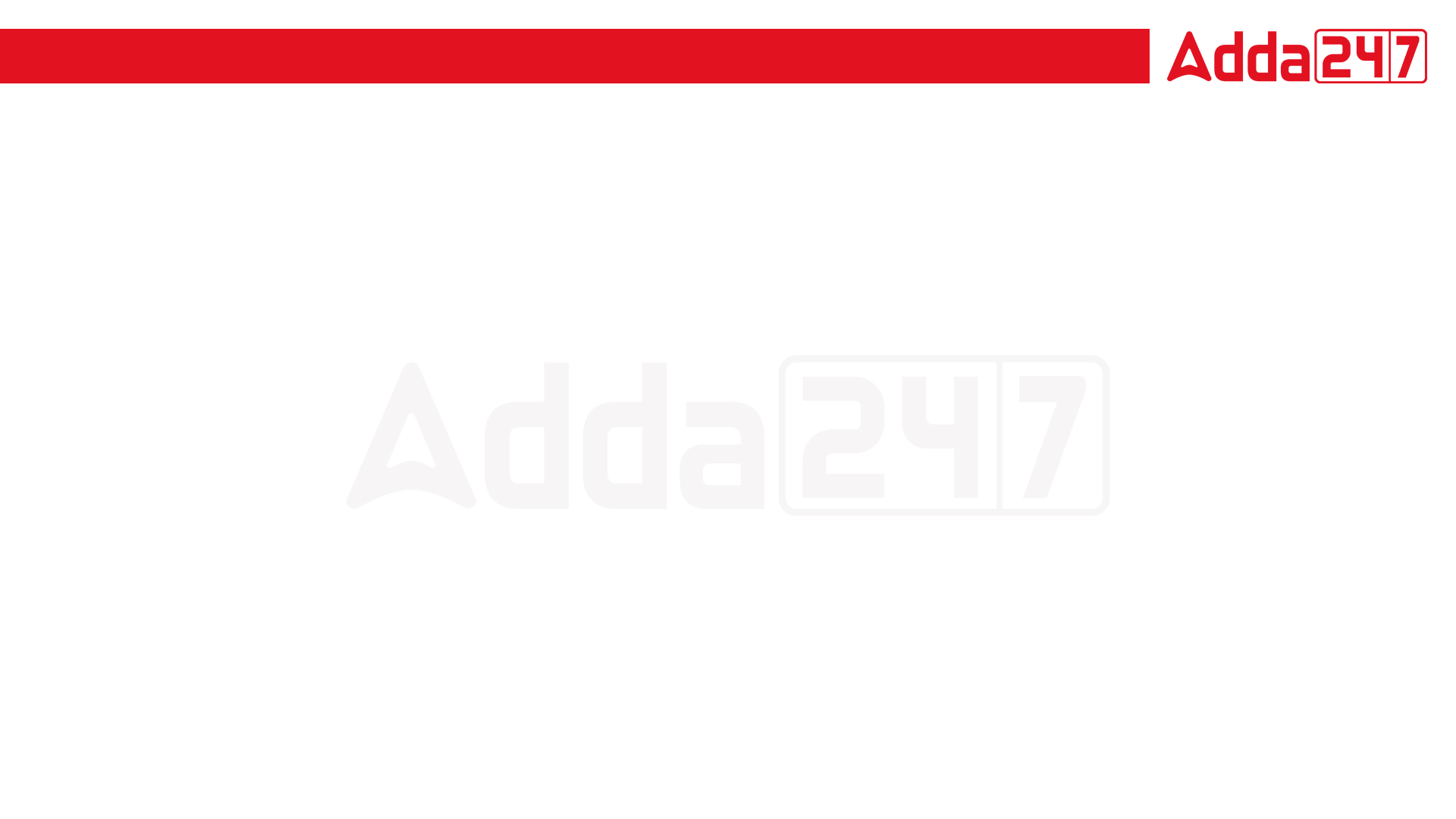 RRB JE & SSC JE 2023 | Reasoning  Classes | By Abhishek Sir
TO GET MAXIMUM DISCOUNT || USE CODE- Y516
Q4. In a certain code, GERMINATION is written as IMGRENNOAIT. How is ESTABLISHED written in that code? 
एक निश्चित कूट भाषा में GERMINATION को IMGRENNOAIT लिखा जाता है। उसी कूट भाषा में ESTABLISHED को कैसे लिखा जाता है?
(a) BEATSLEIHS
(b) BAETSLEDISH
(c) BATESLDEIHS
(d) BAETSLDEIHS
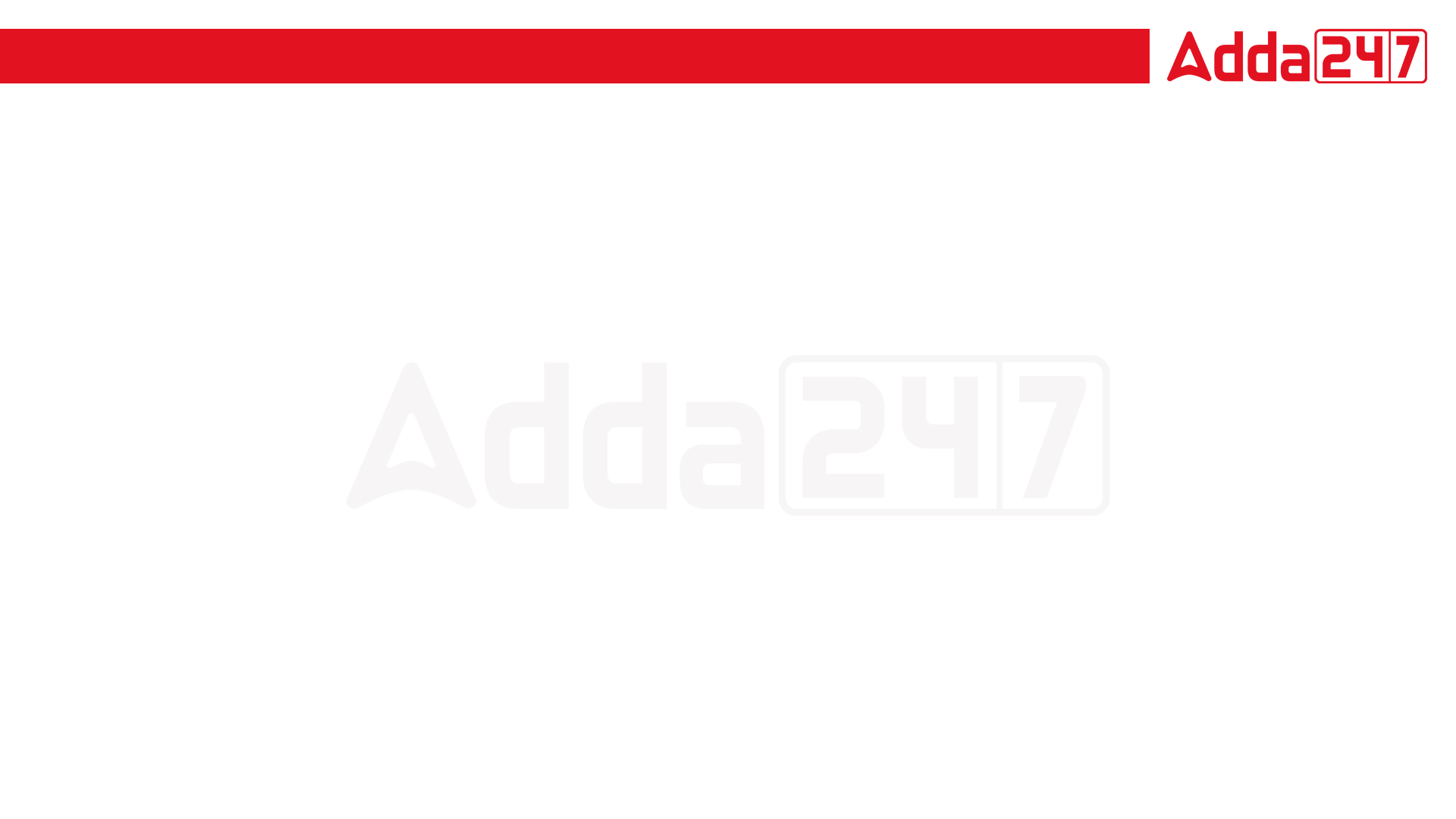 RRB JE & SSC JE 2023 | Reasoning  Classes | By Abhishek Sir
TO GET MAXIMUM DISCOUNT || USE CODE- Y516
Q5. In a certain code language, COMPUTER is written as RFUVQNPC. How is MEDICINE written in that code? 
एक निश्चित कूट भाषा में, COMPUTER को RFUVQNPC लिखा जाता है। उसी कूट भाषा में MEDICINE को किस प्रकार लिखा जाएगा?
(a) EOJDEJFM
(b) EOJDJEFM
(c) MFEDJJOE
(d) MFEJDJOE
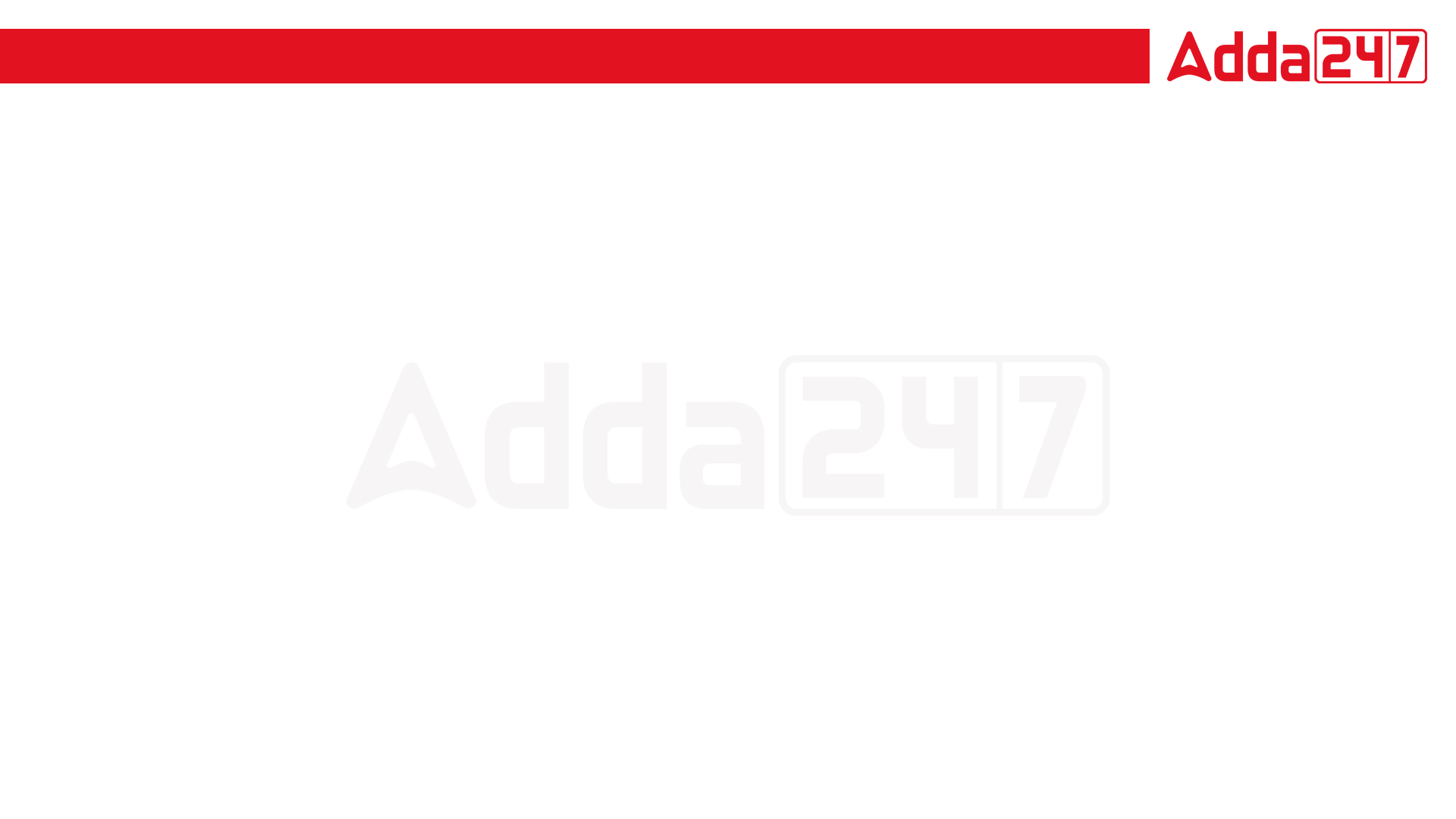 RRB JE & SSC JE 2023 | Reasoning  Classes | By Abhishek Sir
TO GET MAXIMUM DISCOUNT || USE CODE- Y516
Q6. If in a certain language, COVALENT is written as BWPDUOFM and FORM is written as PGNS. How is SILVER be written in that language? 
यदि किसी निश्चित भाषा में COVALENT को BWPDUOFM लिखा जाता है और FORM को PGNS लिखा जाता है। सिल्वर को उस भाषा में कैसे लिखा जाएगा?
(a) MJTUDQ
(b) KHRSFW
(c) MJTWFS
(d) MJTSFW
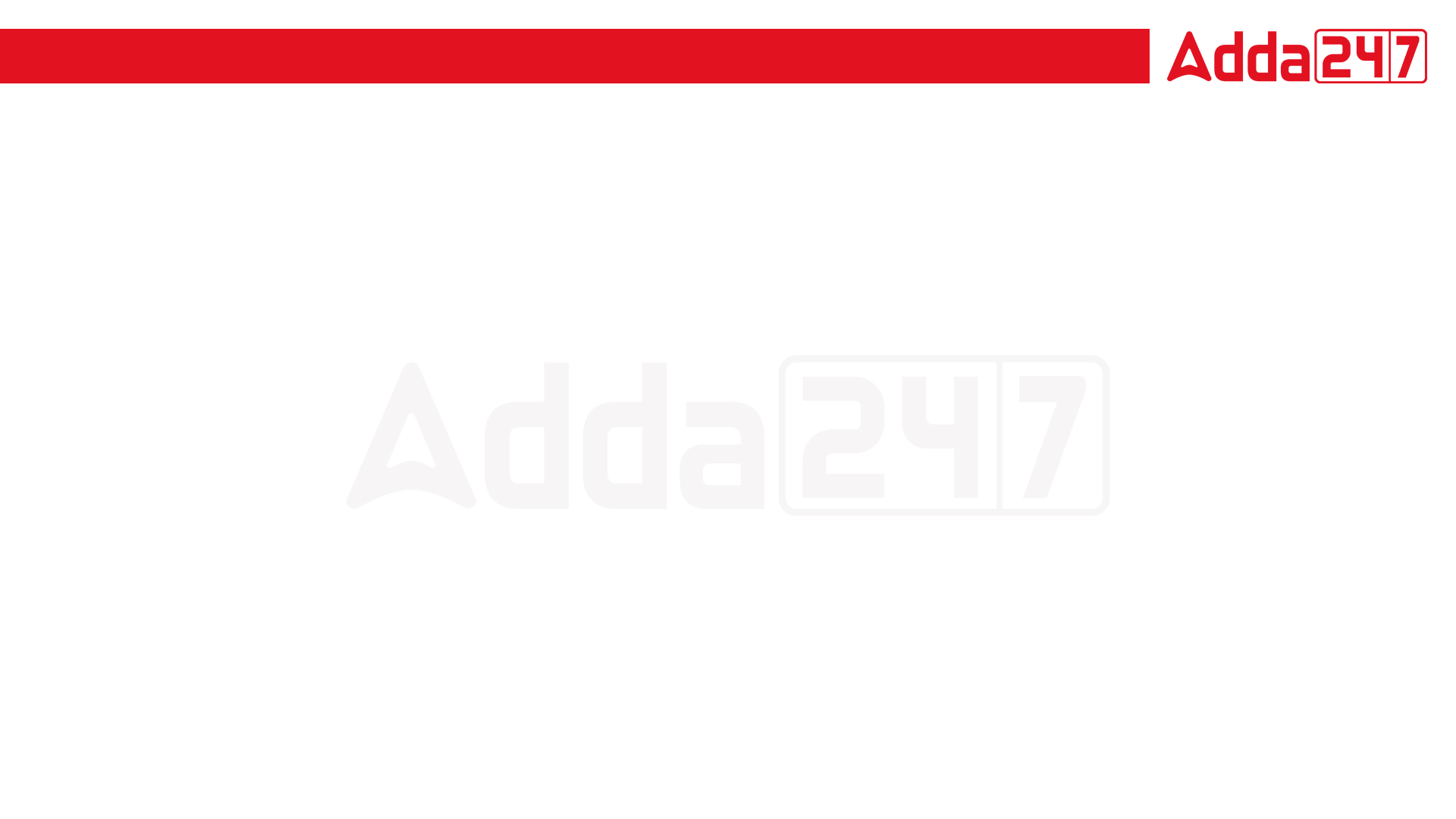 RRB JE & SSC JE 2023 | Reasoning  Classes | By Abhishek Sir
TO GET MAXIMUM DISCOUNT || USE CODE- Y516
Q7. In a certain code, COMPATIBLE is written as BQNPDDKAHS. How is STABILISHED written in that code? 
एक निश्चित कोड में, COMPATIBLE को BQNPDDKAHS लिखा जाता है। उसी कूट भाषा में STABILISHED को कैसे लिखा जाता है?
(a) TUBCJCDRHK
(b) JCBUTEDTHM
(c) JCBUTCDRHK
(d) JCBUTEFTJM
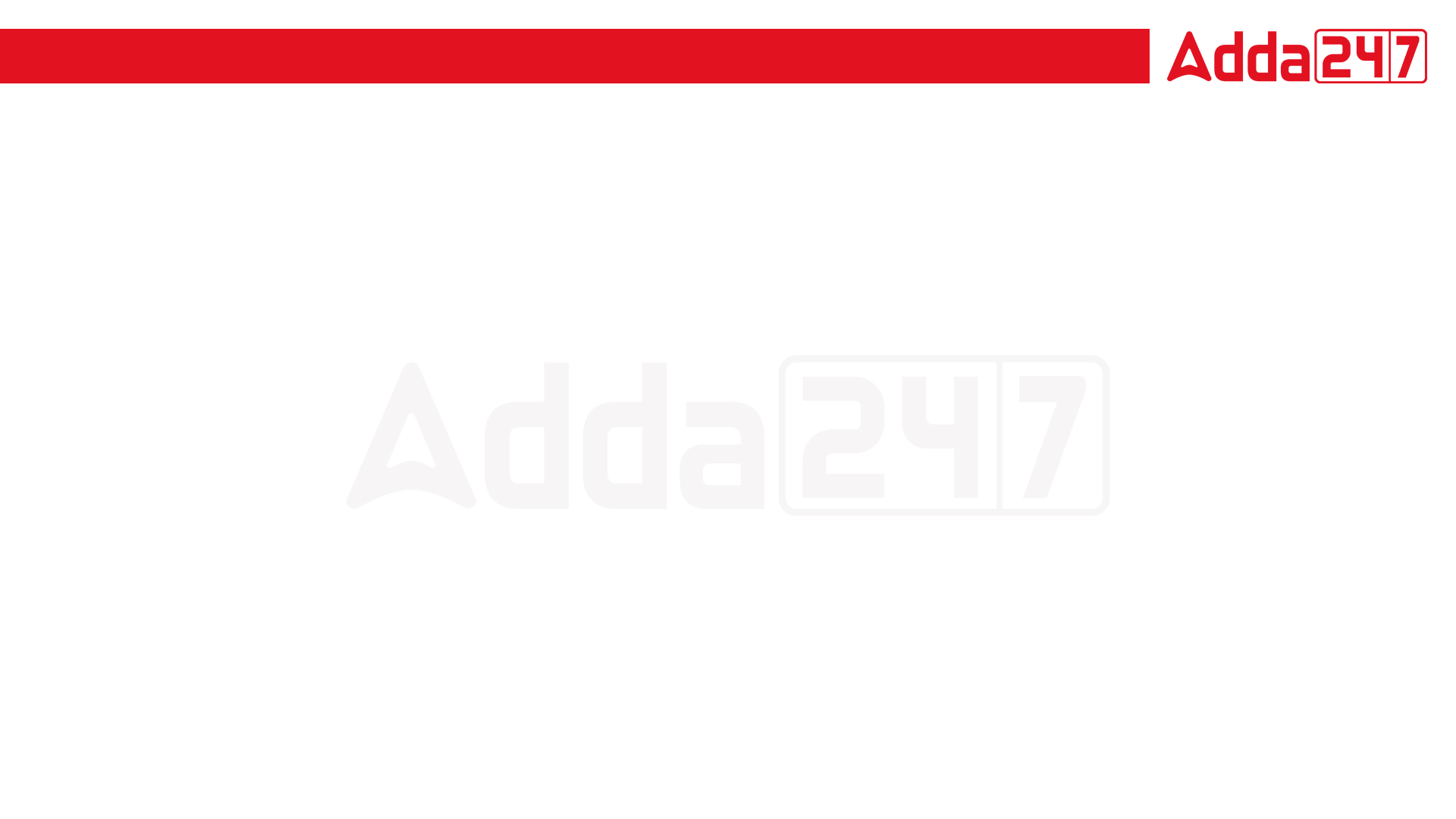 RRB JE & SSC JE 2023 | Reasoning  Classes | By Abhishek Sir
TO GET MAXIMUM DISCOUNT || USE CODE- Y516
Q8. If in a certain language, CREATIVE is written as BDSBFUJS. How is TRIANGLE written in that language? 
यदि किसी निश्चित भाषा में CREATIVE को BDSBFUJS लिखा जाता है। उस भाषा में TRIANGLE को कैसे लिखा जाता है?
(a) BHSSFKHM
(b) BHSSMHHF
(c) BSHSFHKM
(d) BSSHFMKH
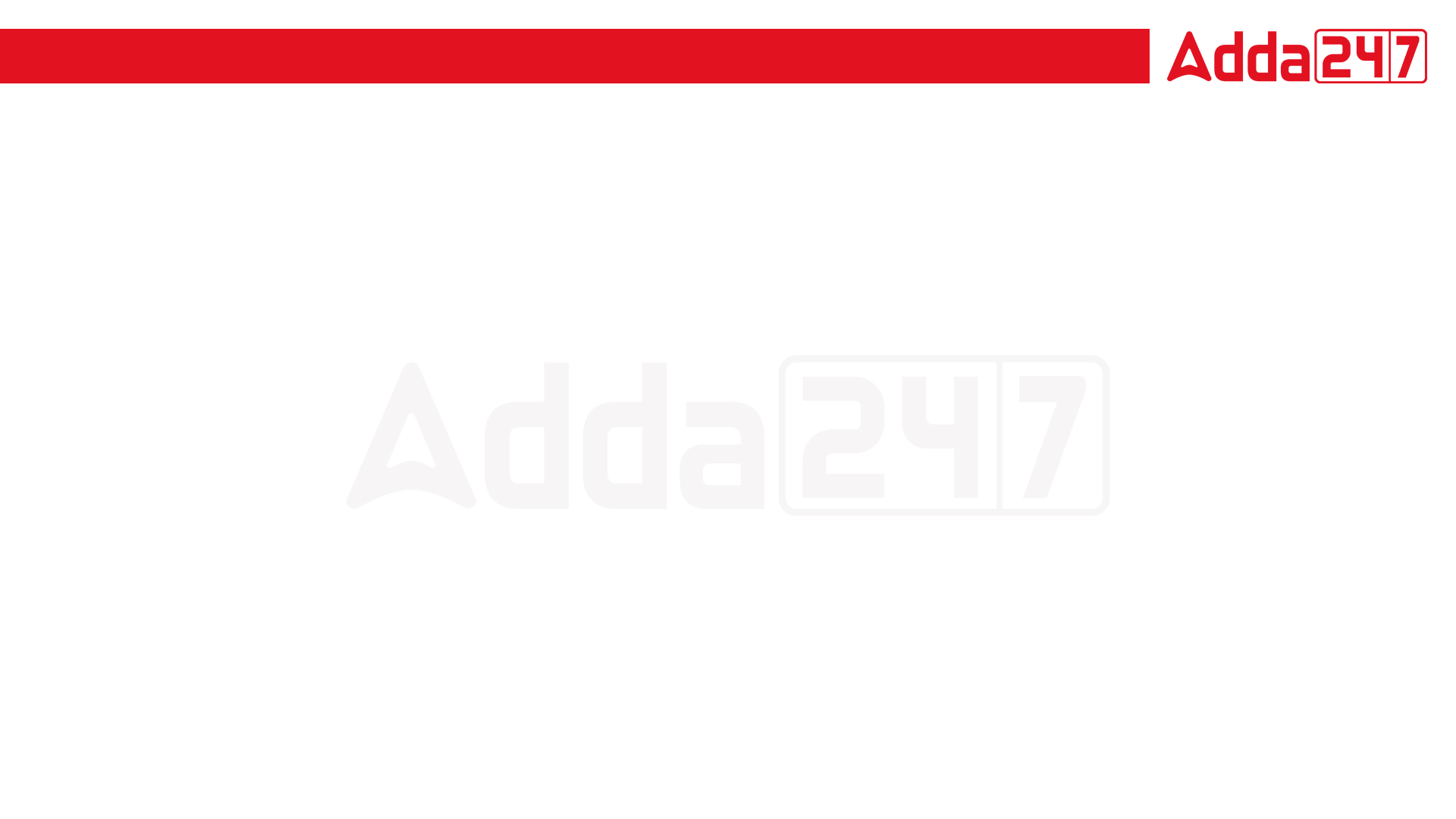 RRB JE & SSC JE 2023 | Reasoning  Classes | By Abhishek Sir
TO GET MAXIMUM DISCOUNT || USE CODE- Y516
Q9. If in a certain language, CLOUD is written is GTRKF. How is SIGHT written in that language? 
यदि किसी निश्चित भाषा में CLOUD को GTRKF लिखा जाता है। SIGHT को उस भाषा में कैसे लिखा जाता है?
(a) UGHHT
(b) UHJFW
(c) WFJGV
(d) WGJHV
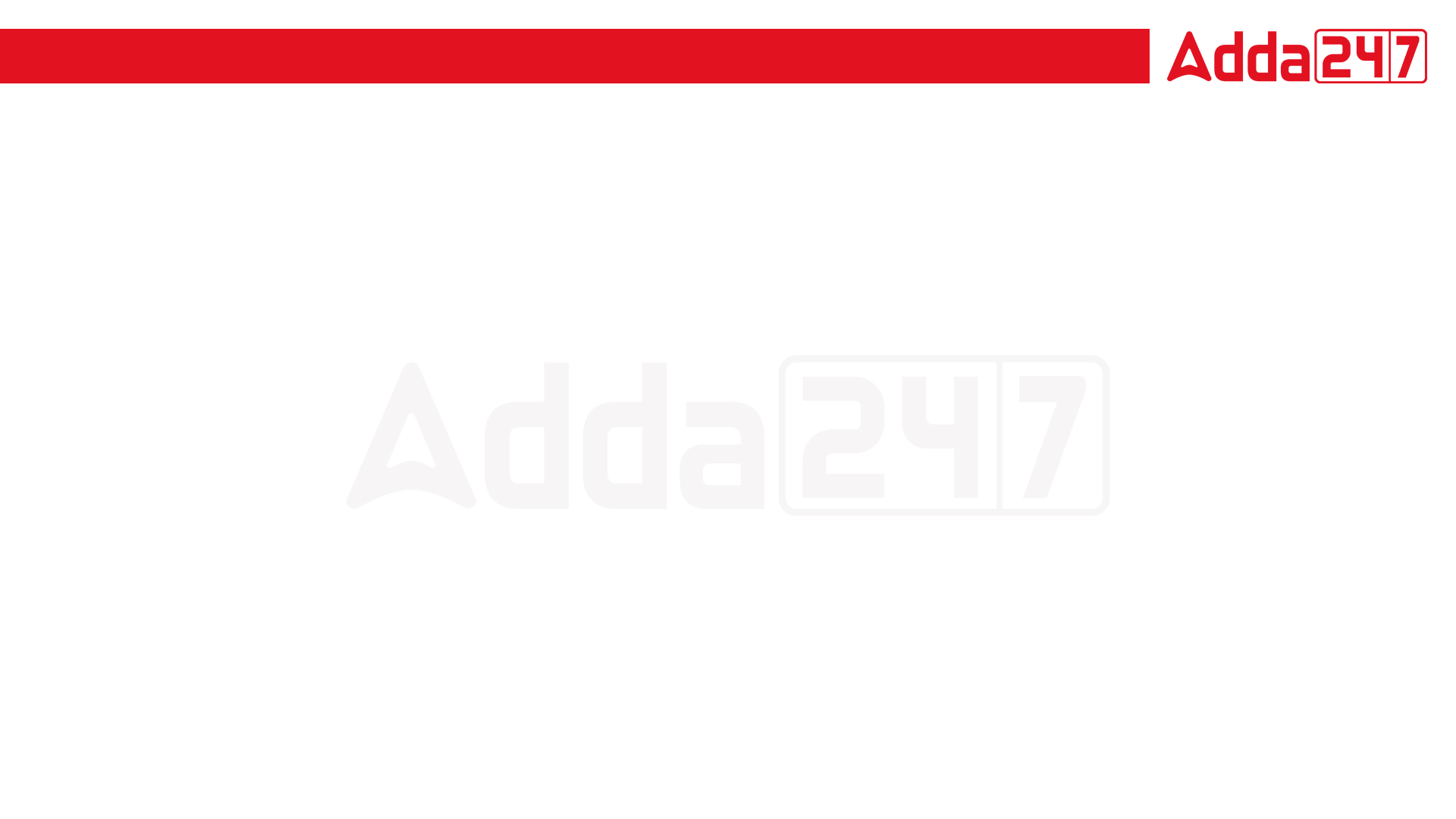 RRB JE & SSC JE 2023 | Reasoning  Classes | By Abhishek Sir
TO GET MAXIMUM DISCOUNT || USE CODE- Y516
Q10. If ‘DELHI’ is coded as ‘73541’ and ‘CALCUTTA’ is coded as ‘82589662’ then how ‘CALICUT’ will be written in that code language? 
यदि किसी निश्चित भाषा में CLOUD को GTRKF लिखा जाता है। SIGHT को उस भाषा में कैसे लिखा जाता है?
(a) 5978213
(b) 5279431
(c) 8251896
(d) 8543691
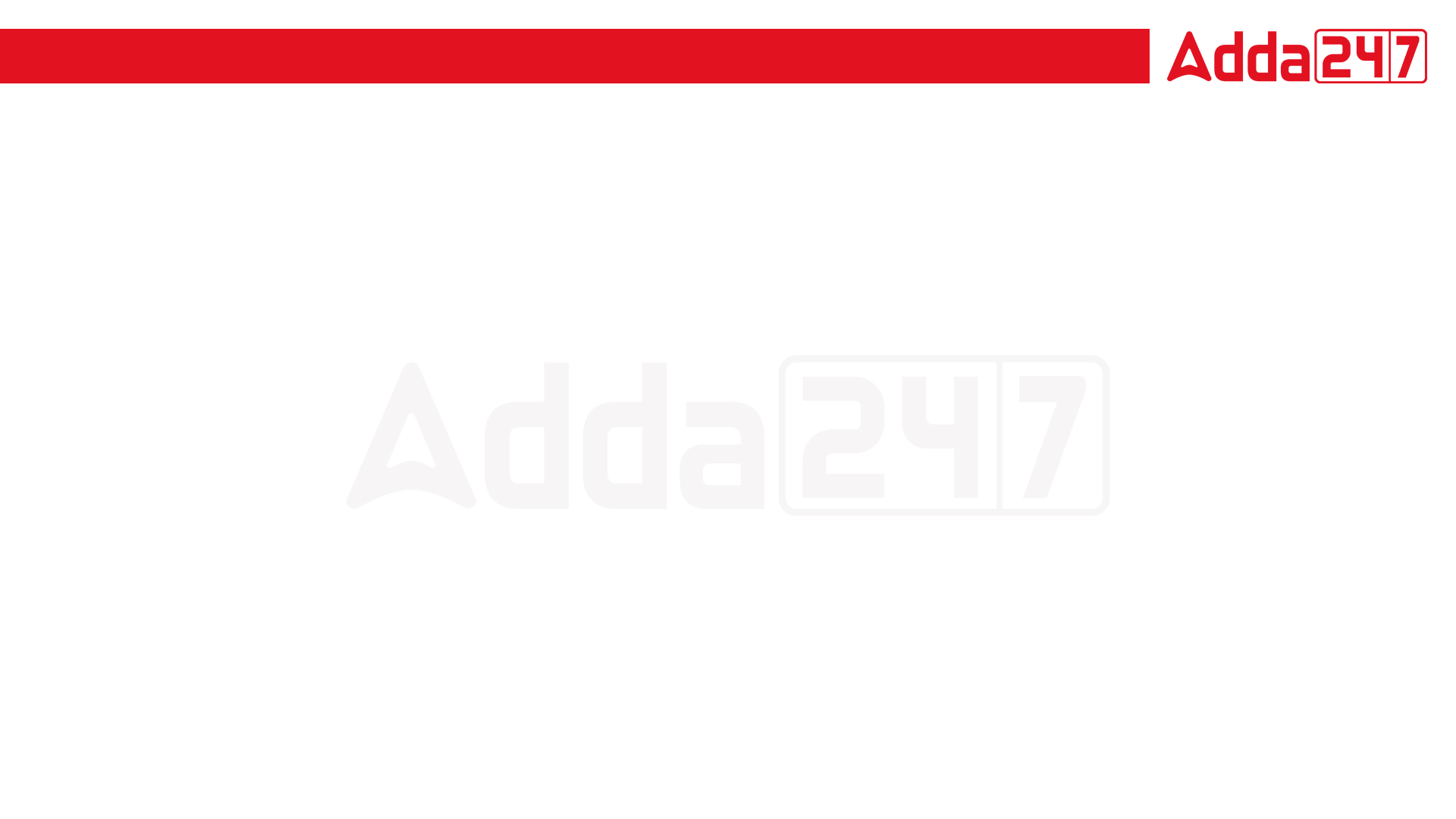 RRB JE & SSC JE 2023 | Reasoning  Classes | By Abhishek Sir
TO GET MAXIMUM DISCOUNT || USE CODE- Y516
Q11. In a certain code “CERTAIN” is written as “QDBVOJB”. How is “RELATED” written in that Code. 
एक निश्चित कोड में “CERTAIN” को “QDBVOJB” लिखा जाता है। उस कोड में "संबंधित" कैसे लिखा जाता है।
(a) QDKCVFE
(b) KDQCEFU
(c) DKCQEFV
(d) KDQCVFE
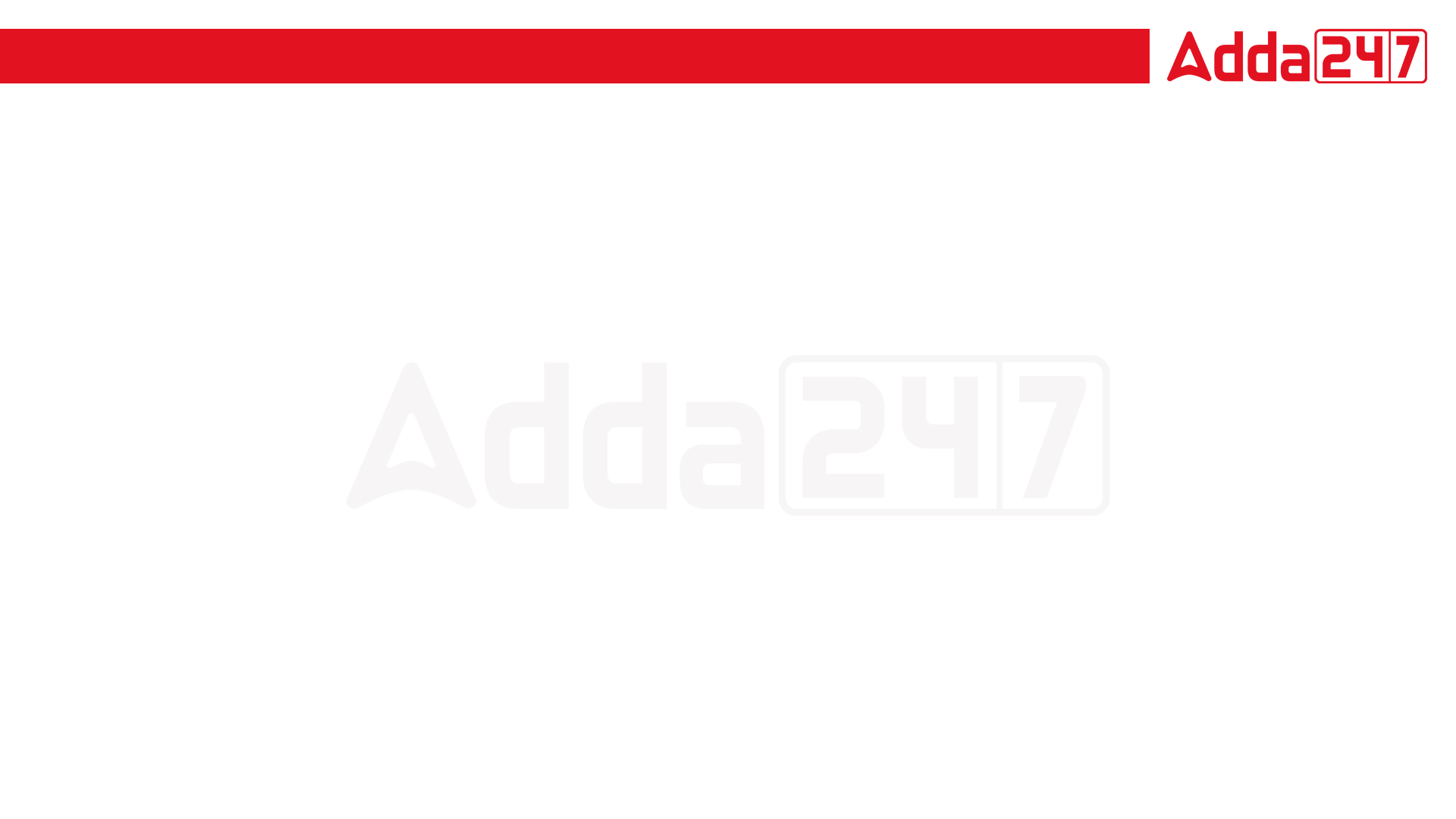 RRB JE & SSC JE 2023 | Reasoning  Classes | By Abhishek Sir
TO GET MAXIMUM DISCOUNT || USE CODE- Y516
Q12. In a certain code “MADRAS” is written as “NZEQBR” then “CALCUTTA” will be written as. 
एक निश्चित कूट भाषा में “MADRAS” को “NZEQBR” लिखा जाता है तो “CALCUTTA” को लिखा जाएगा।
(a) OZMBVSUB
(b) BBKBTVSB
(c) DZMBVUUZ
(d) DZMBVSUZ
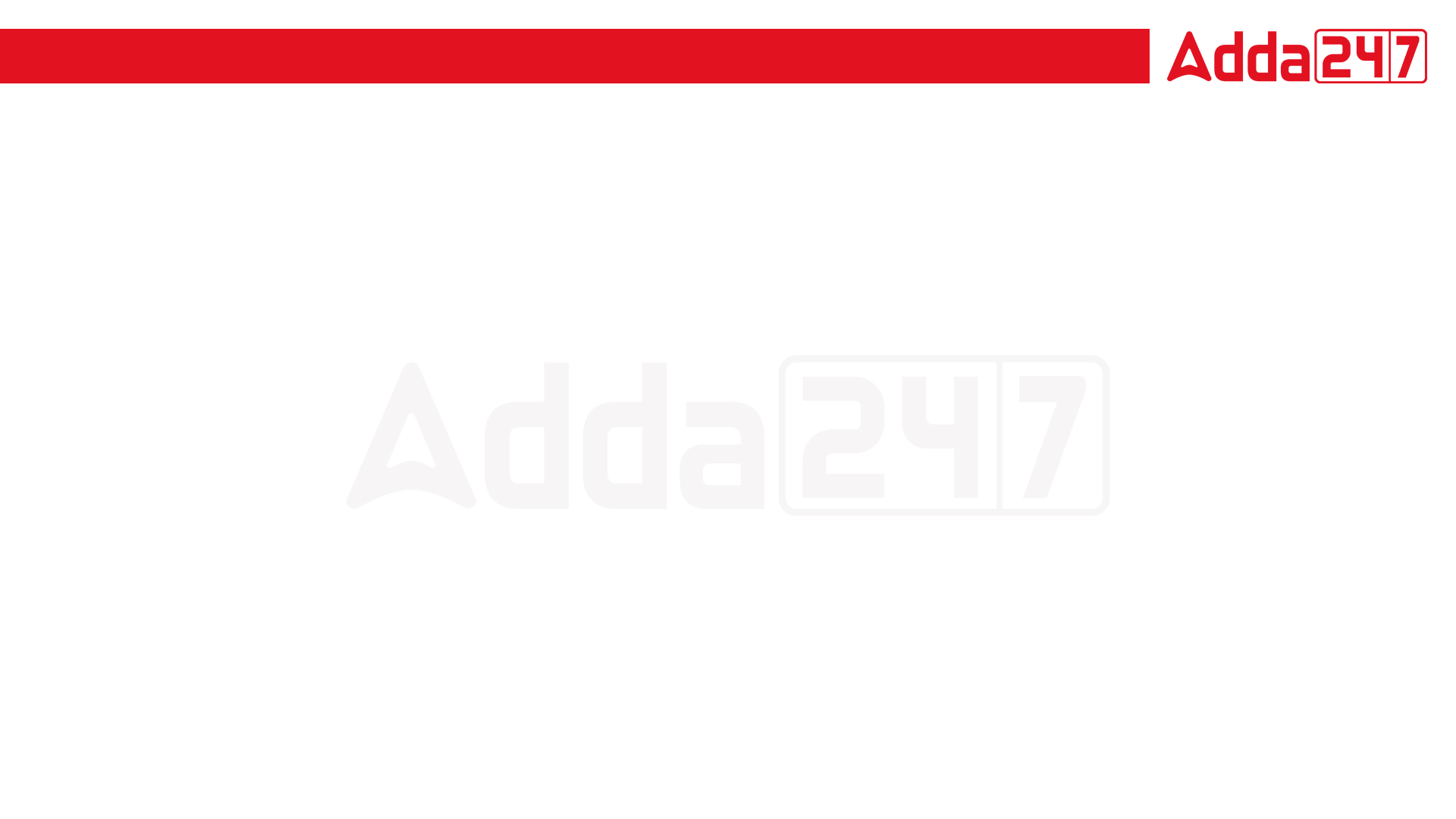 RRB JE & SSC JE 2023 | Reasoning  Classes | By Abhishek Sir
TO GET MAXIMUM DISCOUNT || USE CODE- Y516
Q13. In a certain code “BROWN” is written as “ZPMUL” then “VIOLET” will be written as. 
एक निश्चित कोड में “BROWN” को “ZPMUL” लिखा जाता है तो “VIOLET” को लिखा जाएगा।
(a) TGMJCR
(b) SGMTCQ
(c) TGMJCQ
(d) TGWCQ
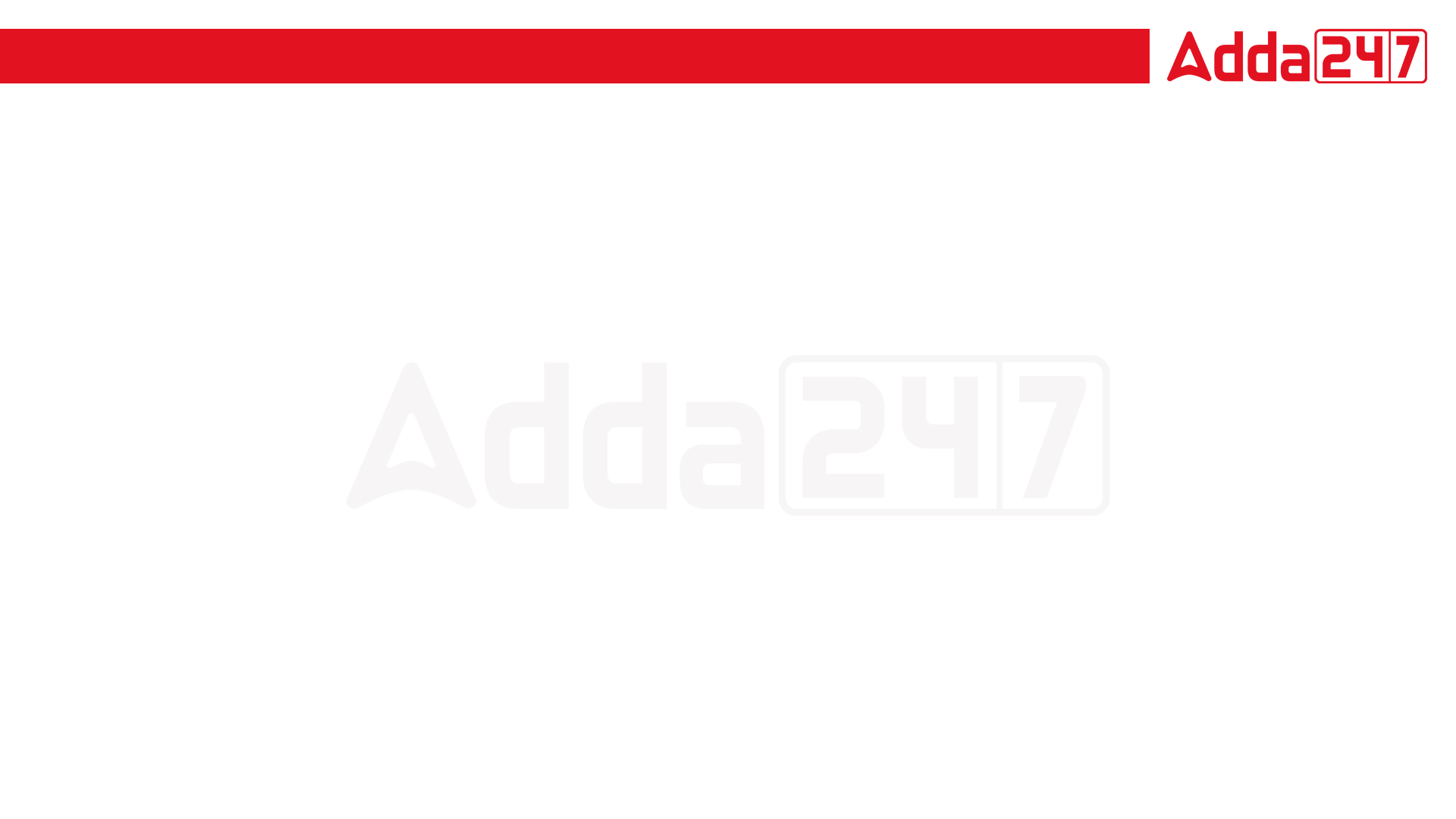 RRB JE & SSC JE 2023 | Reasoning  Classes | By Abhishek Sir
TO GET MAXIMUM DISCOUNT || USE CODE- Y516
Q14. If“BRASS” is coded as “CTBUT”, “AMIT” is coded as “BOJV” then what will be code of “ADITYA”. 
यदि “BRASS” को “CTBUT” के रूप में कोडित किया जाता है, “AMIT” को “BOJV” के रूप में कोडित किया जाता है, तो “ADITYA” का कोड क्या होगा?
(a) BEJUZB
(b) CEKVZB
(c) BFJZVC
(d) BFJVZC
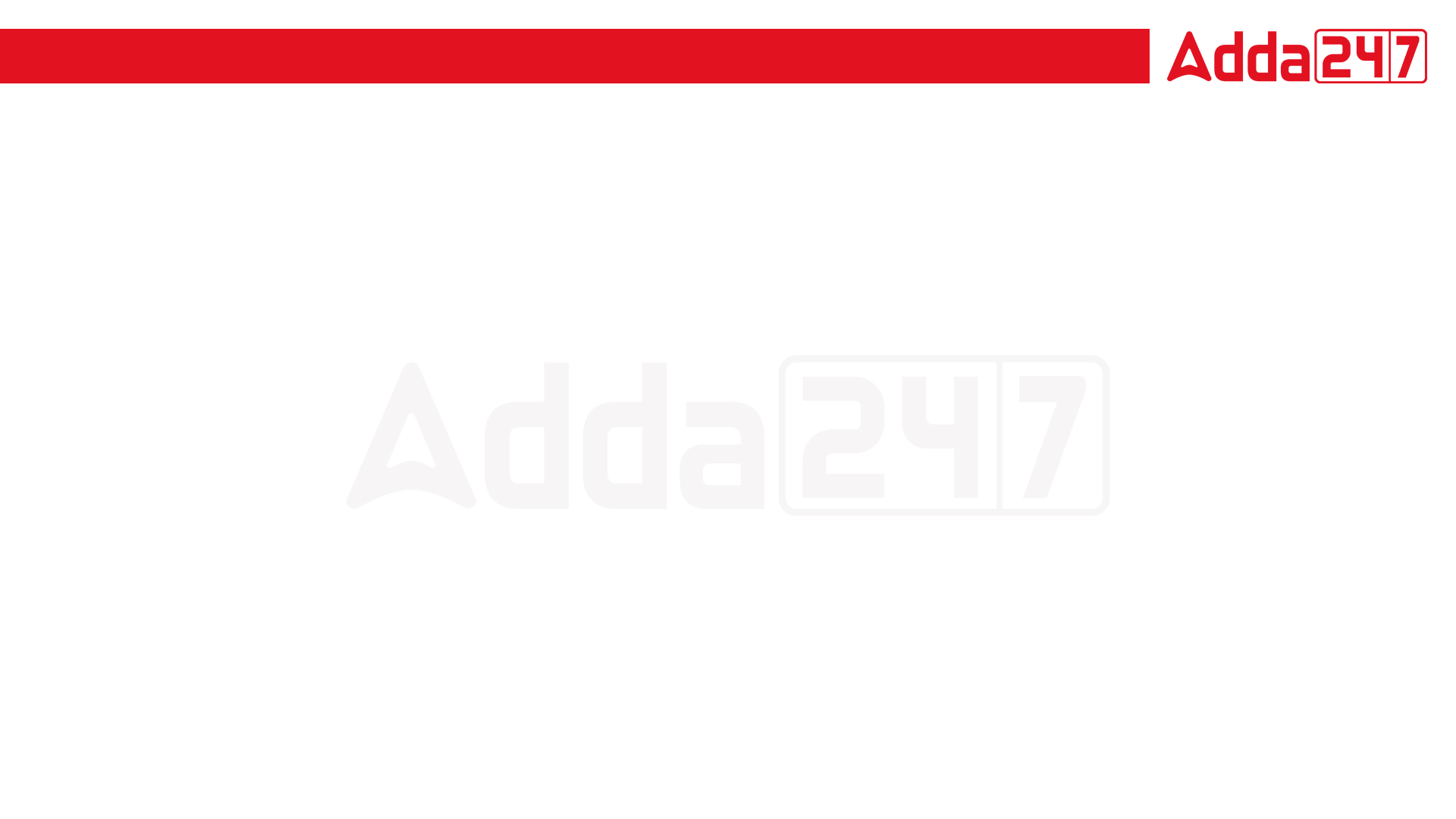 RRB JE & SSC JE 2023 | Reasoning  Classes | By Abhishek Sir
TO GET MAXIMUM DISCOUNT || USE CODE- Y516
Q15. In a certain code “UNDER” is written as “6152@” and “DEAF” is written as “52#7”. How “FRAUD” is written is that code. 
एक निश्चित कोड में “UNDER” को “6152@” लिखा जाता है और “DEAF” को “52#7” लिखा जाता है। वह कोड "FRAUD" कैसे लिखा जाता है।
(a) 7@6#5
(b) 72#65
(c) 7@#65
(d) None of these
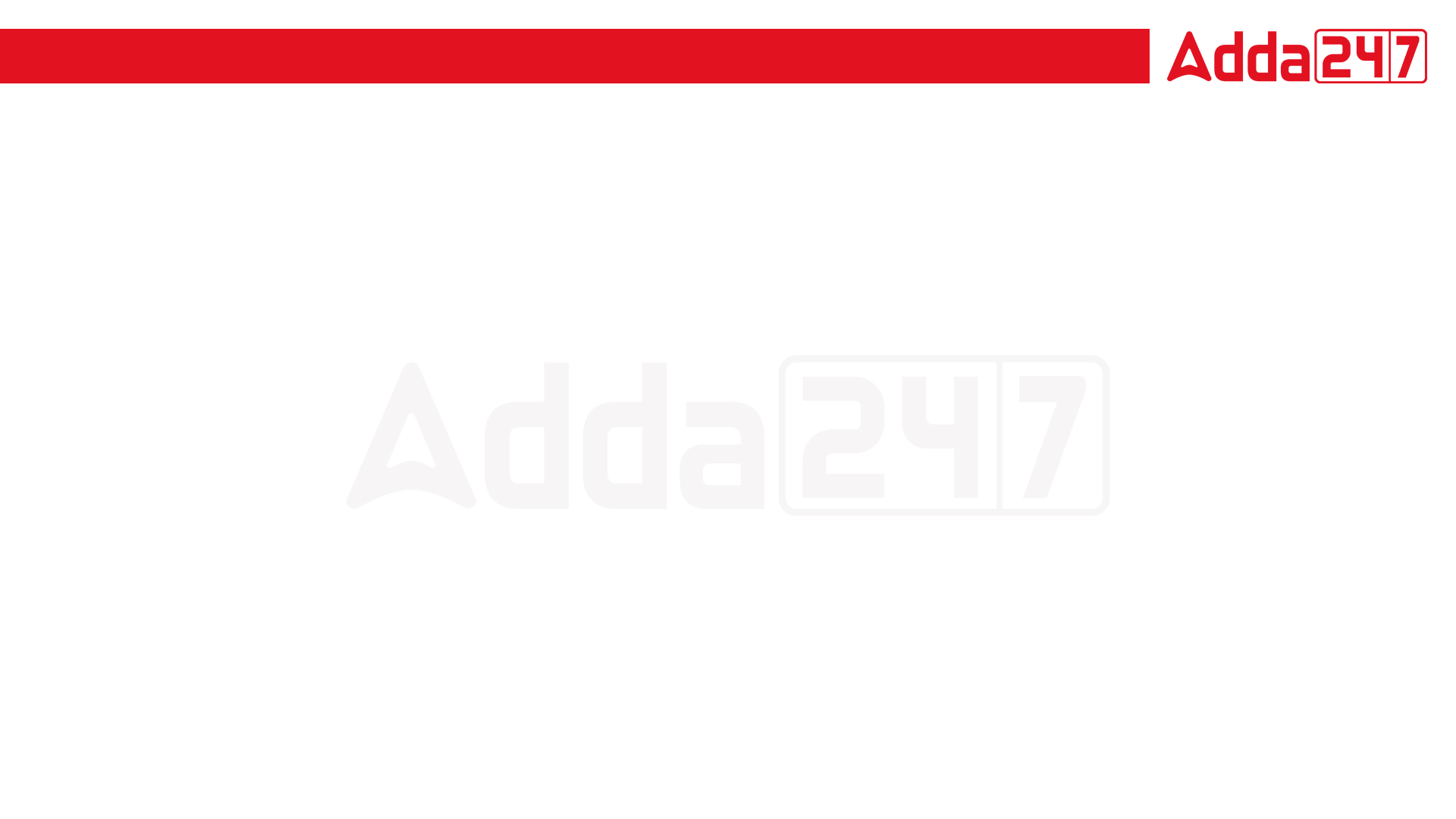 RRB JE & SSC JE 2023 | Reasoning  Classes | By Abhishek Sir
TO GET MAXIMUM DISCOUNT || USE CODE- Y516
Q16. In a certain code “89654” is written as “MNOPQ” and “1634” is written as “KOLQ”. How “PNKLQ” will be written in that code. 
एक निश्चित कोड में “89654” को “MNOPQ” लिखा जाता है और “1634” को “KOLQ” लिखा जाता है। उस कोड में “PNKLQ” कैसे लिखा जाएगा।
(a) 59134
(b) 58134
(c) 59234
(d) 59143
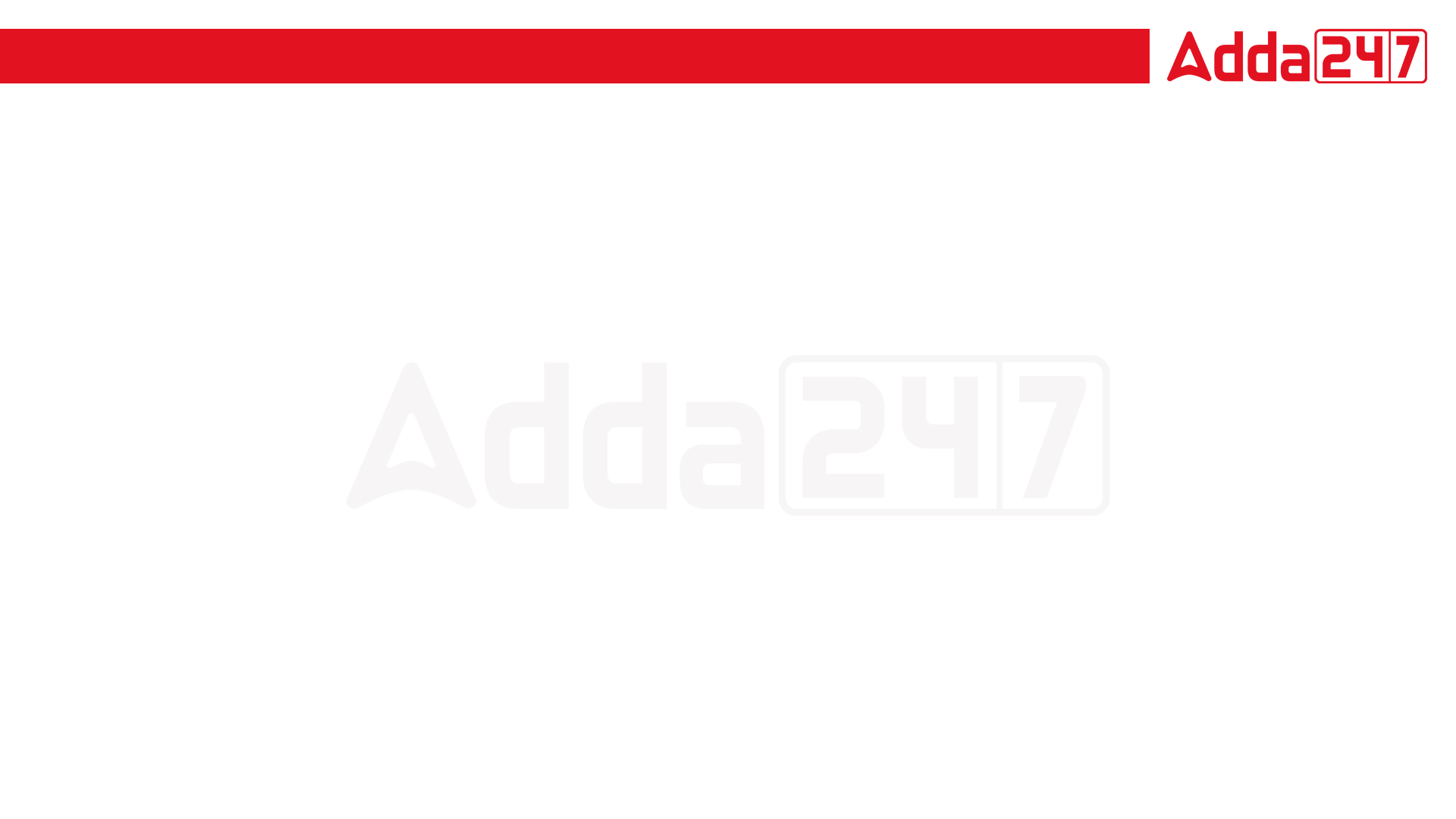 RRB JE & SSC JE 2023 | Reasoning  Classes | By Abhishek Sir
TO GET MAXIMUM DISCOUNT || USE CODE- Y516
Q17. In a certain code “TREAD” is written as “7%#94” and “PREY” is written as “$%#8”. How is “ARTERY” written in that code? 
एक निश्चित कोड में “TREAD” को “7%#94” और “PREY” को “$%#8” लिखा जाता है। उसी कूट भाषा में “ARTERY” को किस प्रकार लिखा जाता है?
(a) 9#7%#8
(b) 9#%7#8
(c) 9%7#%8
(d) 9%#7%8
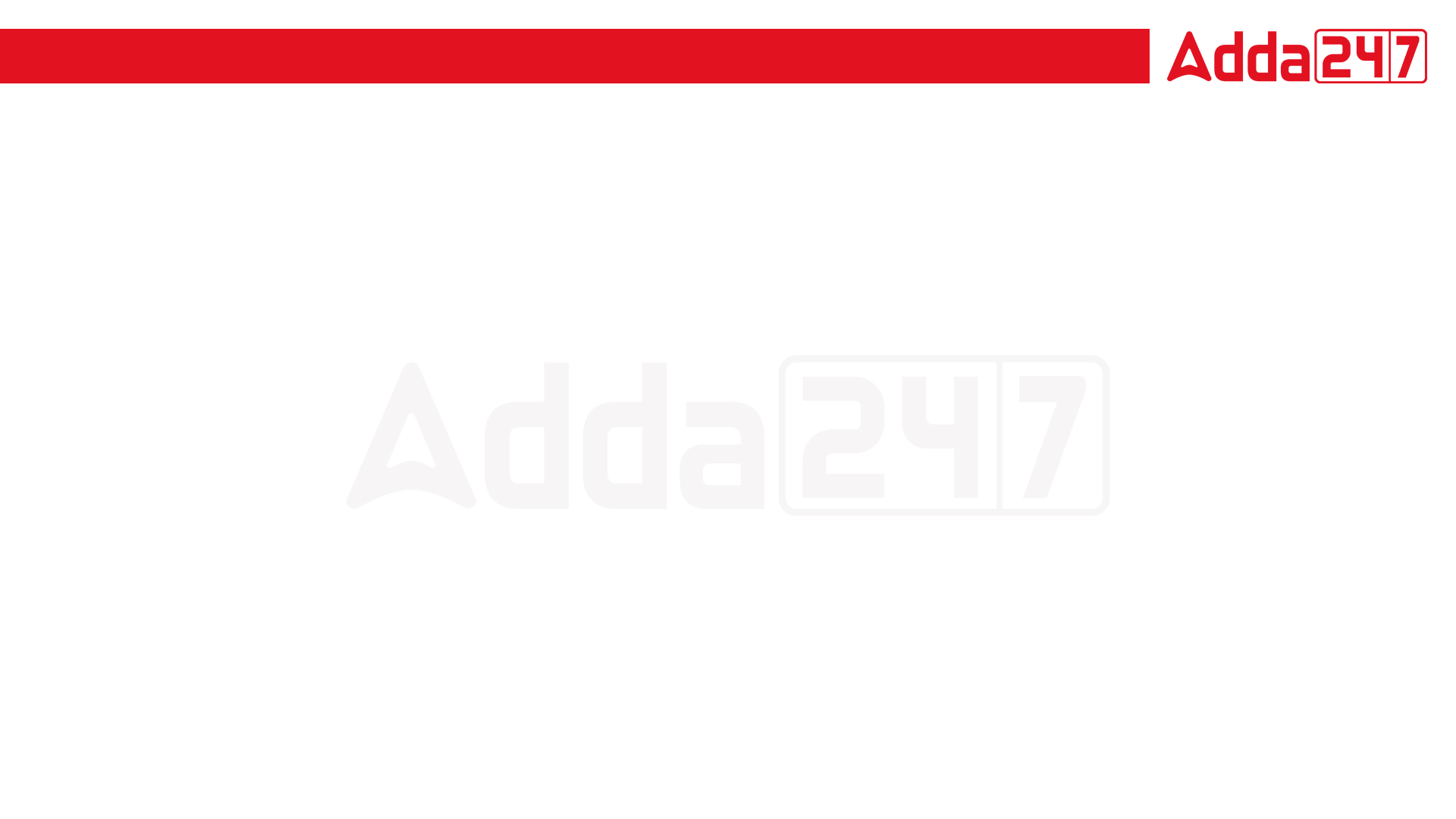 RRB JE & SSC JE 2023 | Reasoning  Classes | By Abhishek Sir
Q18. In a certain code “SHINE” is code as “FOJIT” and “AFTER” is coded as “SFUGB”. How will “PRITY” written in that code? 
एक निश्चित कोड में “SHINE” का कोड “FOJIT” है और “AFTER” का कोड “SFUGB” है। उसी कूट भाषा में “PRITY” कैसे लिखा जाएगा?
(a) QSJUZ
(b) ZUJSQ
(c) ZUSJQ
(d) ZQUSJ
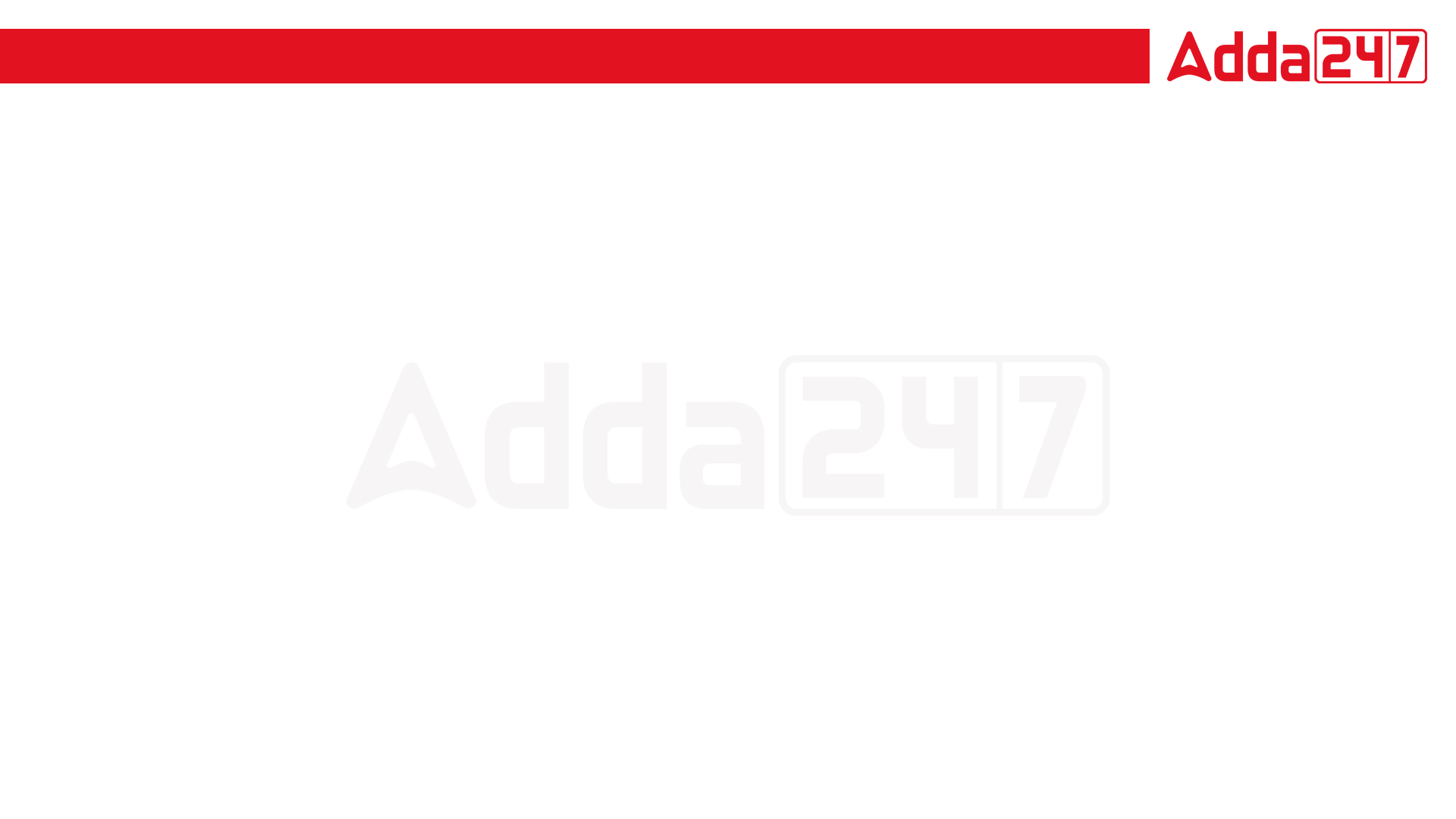 RRB JE & SSC JE 2023 | Reasoning  Classes | By Abhishek Sir
Q.19 In a certain code language, 'coll tip mot' means 'singing is appreciable, 'mot baj min' means 'dancing is good' and 'tip nop baj' mean 'singing and dancing', which of the following means 'good' in that code language? 
एक निश्चित कूट भाषा में, 'coll tip mot' का अर्थ है 'singing is सराहनीय', 'mot baj min' का अर्थ है 'dancing is good' और 'tip nop baj' का अर्थ है 'singing and Dance', निम्न में से किसका अर्थ है 'good' वह कोड भाषा?
(a) Not 
(b) min 
(c)vaj 
(d) Cannot be determined
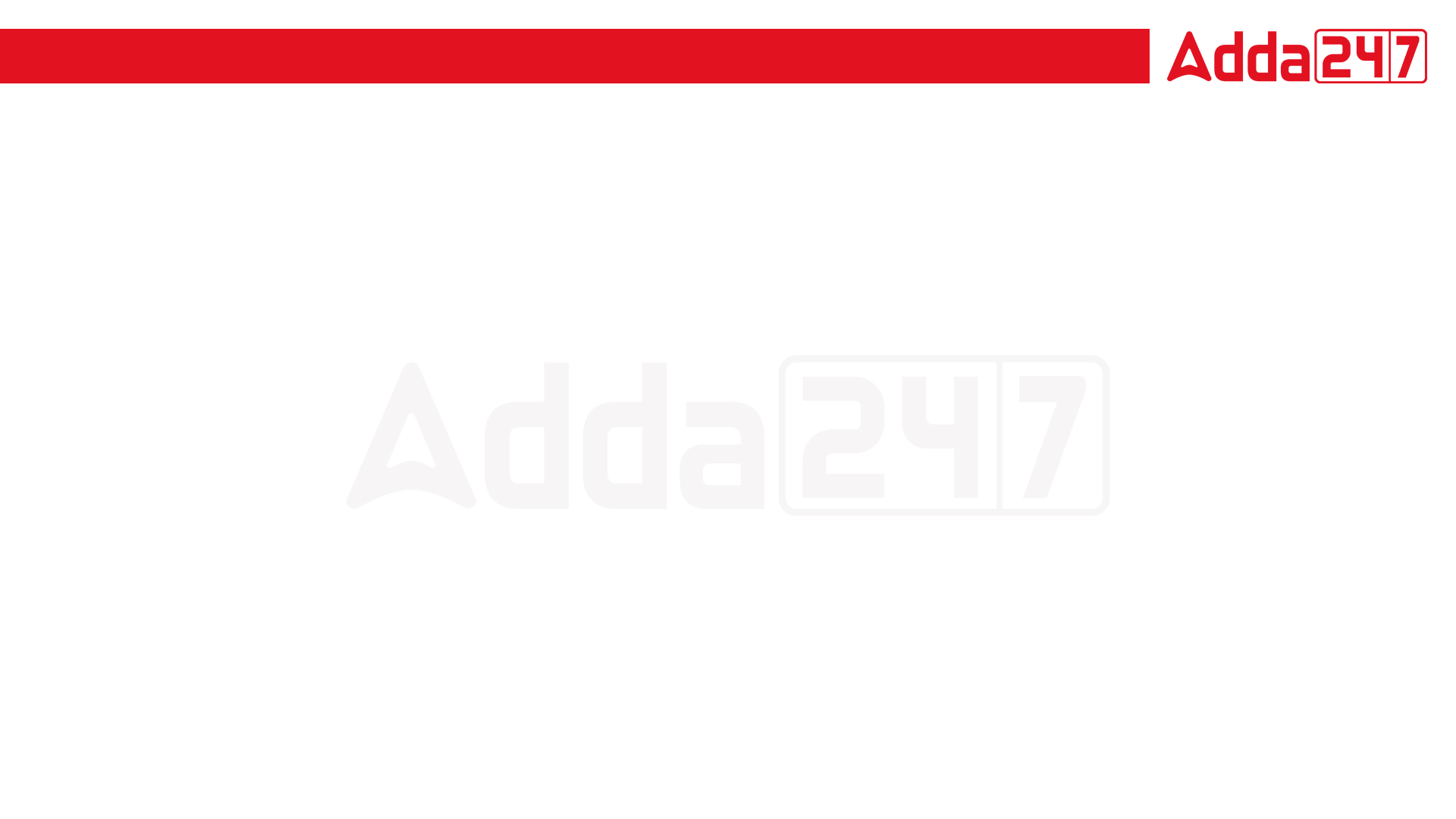 RRB JE & SSC JE 2023 | Reasoning  Classes | By Abhishek Sir
Q.20 In a certain code language, 'mink yang pe' means 'fruits are ripe', 'pe lao may mink' means 'oranges are not ripe' and may pe nue mink' means 'mangoes are not ripe'. Which word in that language means 'mangoes’? 
एक निश्चित कोड भाषा में, 'mink yang pe' का अर्थ है 'फ्रूट्स आर रिप', 'pe lao may mink' का अर्थ है 'संतरे पके नहीं हैं' और may pe nue mink' का अर्थ है 'आम पके नहीं हैं'। उस भाषा के किस शब्द का अर्थ 'आम' है?
(a) May 
(b) pe 
(c) nue 
(d) mink
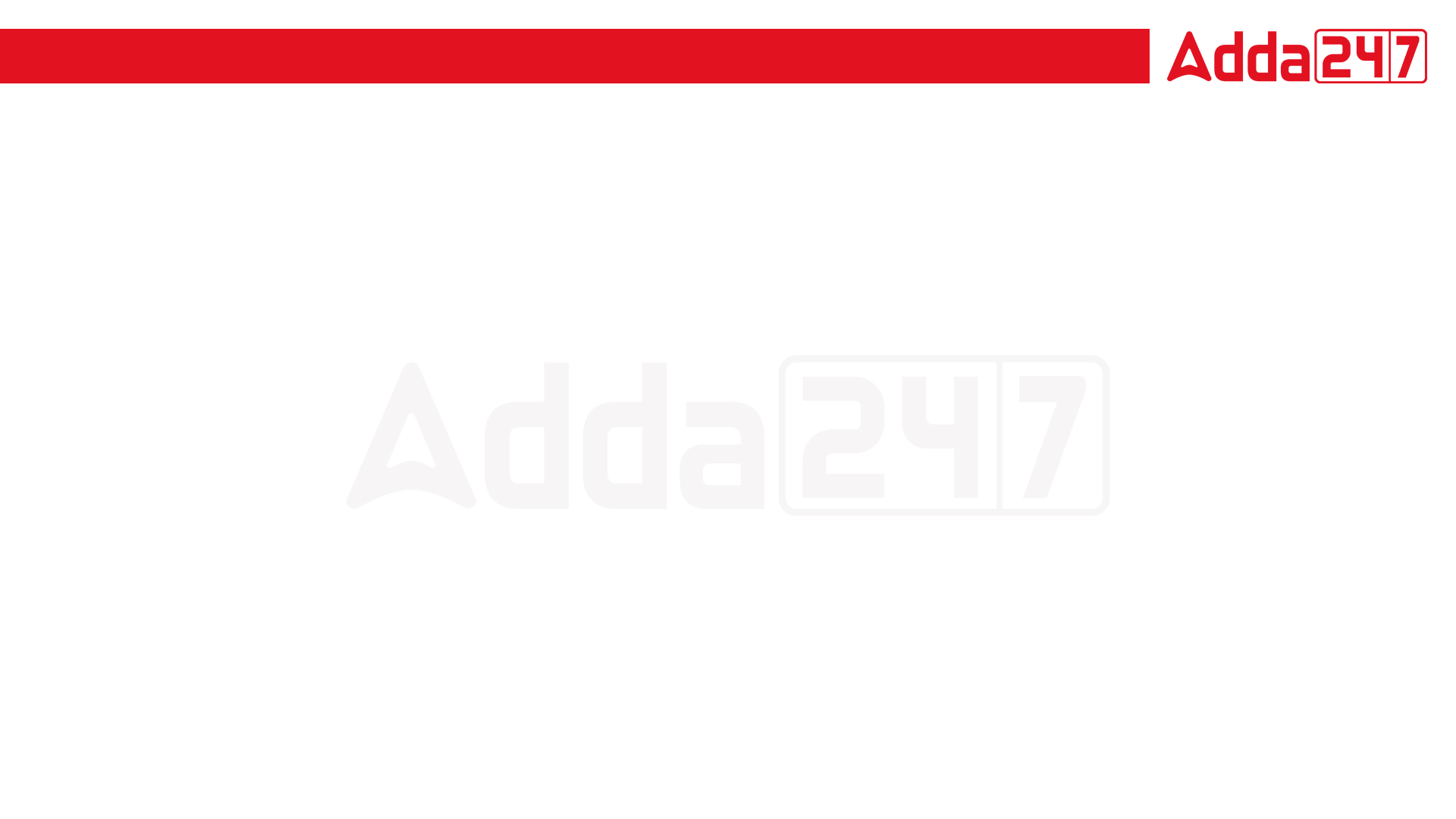 RRB JE & SSC JE 2023 | Reasoning  Classes | By Abhishek Sir
Q.21 In a certain code language, 'tom kun sud' means 'dogs are barking', 'kun jo mop' means 'dogs and horses' and 'mut tom ko, means 'donkeys are mad'. Which word in that language means 'barking’? 
एक निश्चित कूट भाषा में, 'tom kun sud' का अर्थ है 'कुत्ते भौंक रहे हैं', 'कुन जो मोप' का अर्थ है 'कुत्ते और घोड़े' और 'मट टॉम को' का अर्थ है 'गधे पागल हैं'। उस भाषा के किस शब्द का अर्थ 'भौंकना' है?
(a) Sud 
(b) kun 
(c) jo 
(d) tom
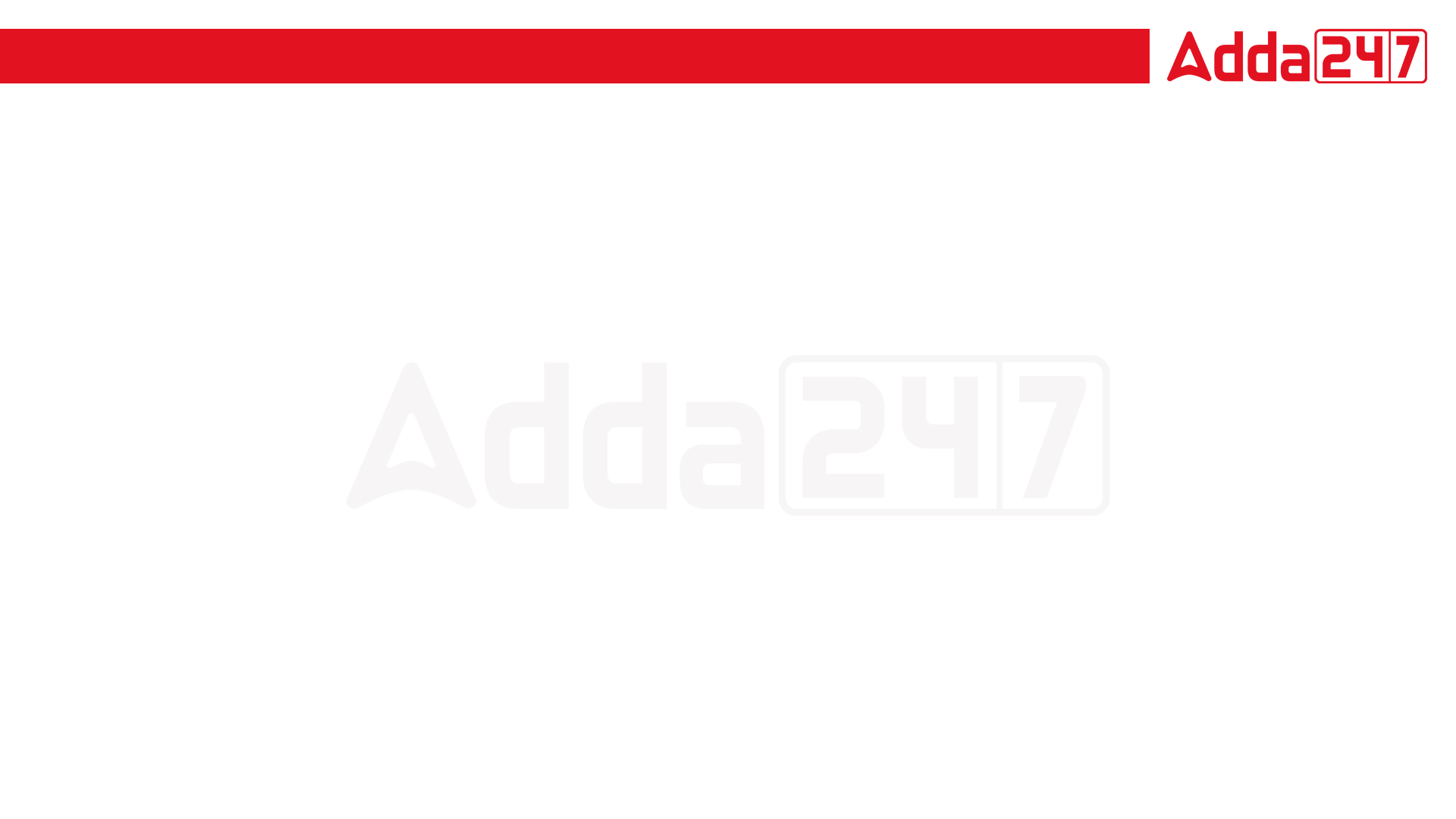 RRB JE & SSC JE 2023 | Reasoning  Classes | By Abhishek Sir
Q.22 In a code language, 'mok dan sil' means 'nice big house', ' fit kon dan' means "house is good' and 'warm tir fit' means 'cost is high'. Which word stands for 'good' in that language? 
एक कूट भाषा में, 'mok dan sil' का अर्थ है 'अच्छा बड़ा घर', 'fit kon dan' का अर्थ है "house is good' और 'warm tir Fit' का अर्थ है 'लागत अधिक है'। इसमें कौन सा शब्द 'good' के लिए है भाषा?

Mok 

dan 

fit 

kon
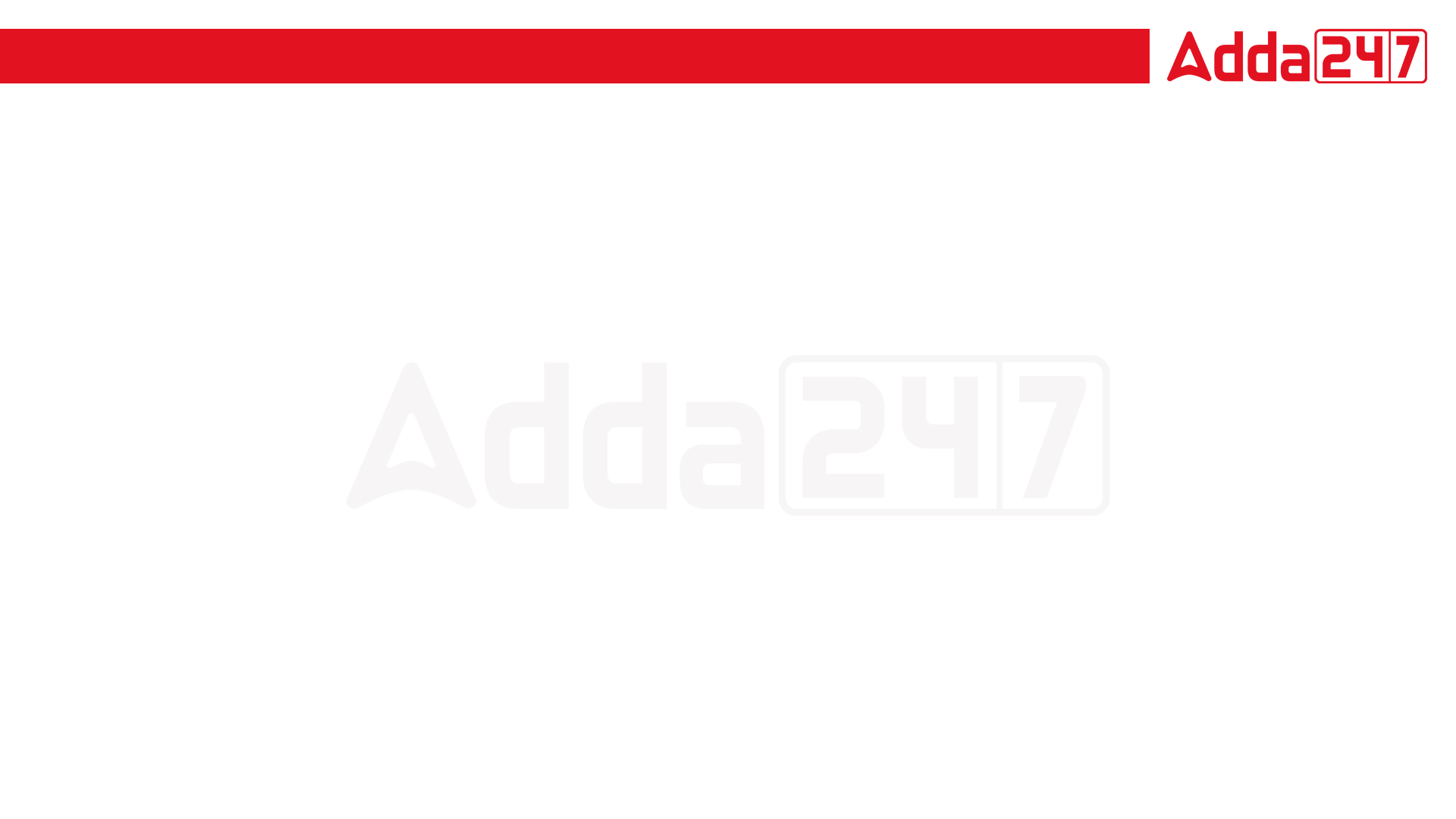 RRB JE & SSC JE 2023 | Reasoning  Classes | By Abhishek Sir
Q.23 In a certain code language, 'coll tip mot' means 'singing is appreciable, 'mot baj min' means 'dancing is good' and 'tip nop baj' mean 'singing and dancing', which of the following means 'good' in that code language? 
एक निश्चित कूट भाषा में, 'coll tip mot' का अर्थ है 'singing is सराहनीय', 'mot baj min' का अर्थ है 'dancing is good' और 'tip nop baj' का अर्थ है 'singing and Dance', निम्न में से किसका अर्थ है 'good' वह कोड भाषा?

Not 

min 

baj 

Cannot be determined
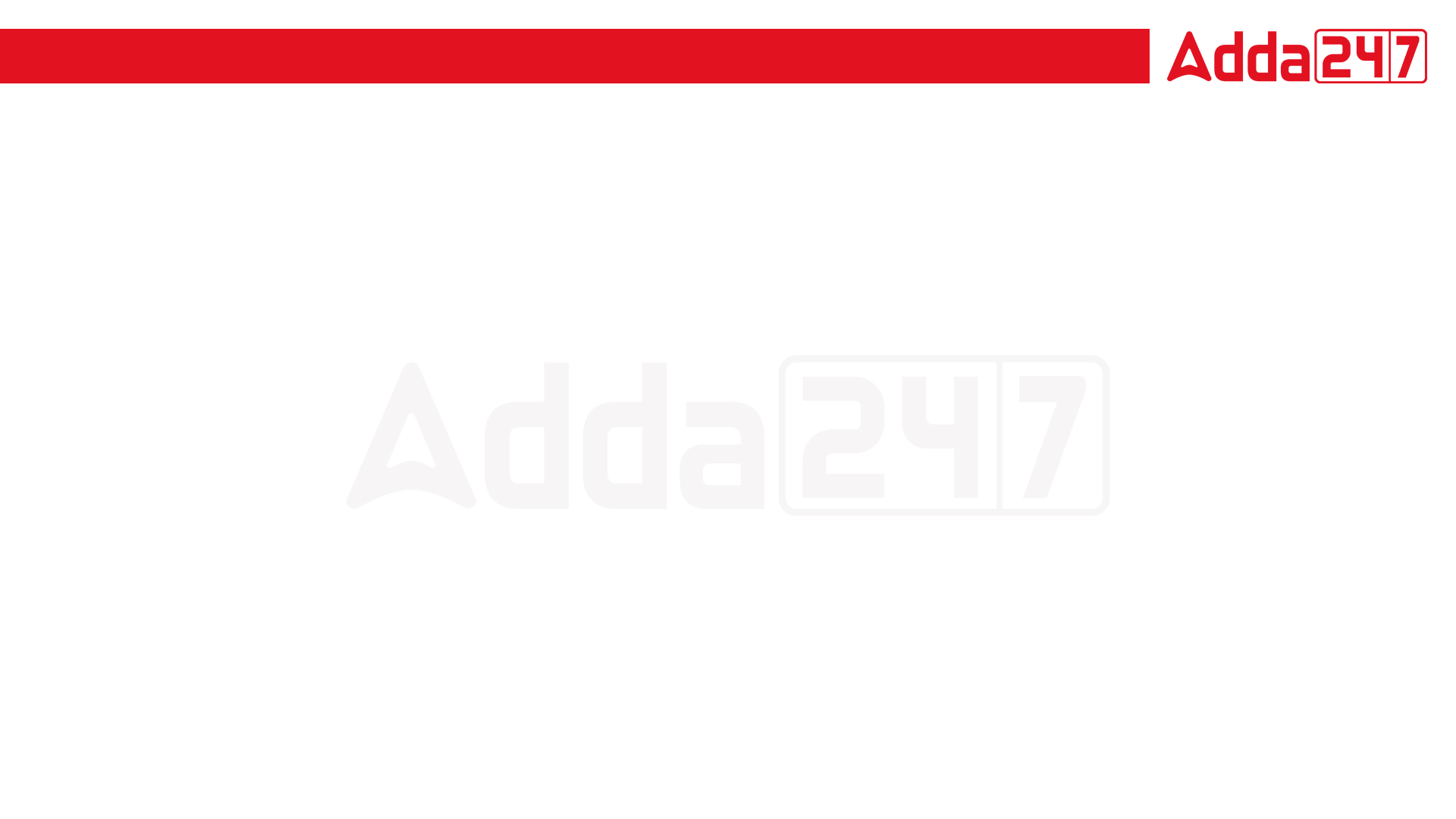 RRB JE & SSC JE 2023 | Reasoning  Classes | By Abhishek Sir
Q.24 In a certain code language, 'mink yang pe' means 'fruits are ripe', 'pe lao may mink' means 'oranges are not ripe' and may pe nue mink' means 'mangoes are not ripe'. Which word in that language means 'mangoes’? 
एक निश्चित कोड भाषा में, 'mink yang pe' का अर्थ है 'फ्रूट्स आर रिप', 'pe lao may mink' का अर्थ है 'संतरे पके नहीं हैं' और may pe nue mink' का अर्थ है 'आम पके नहीं हैं'। उस भाषा के किस शब्द का अर्थ 'आम' है?

May 

pe 

nue 

mink
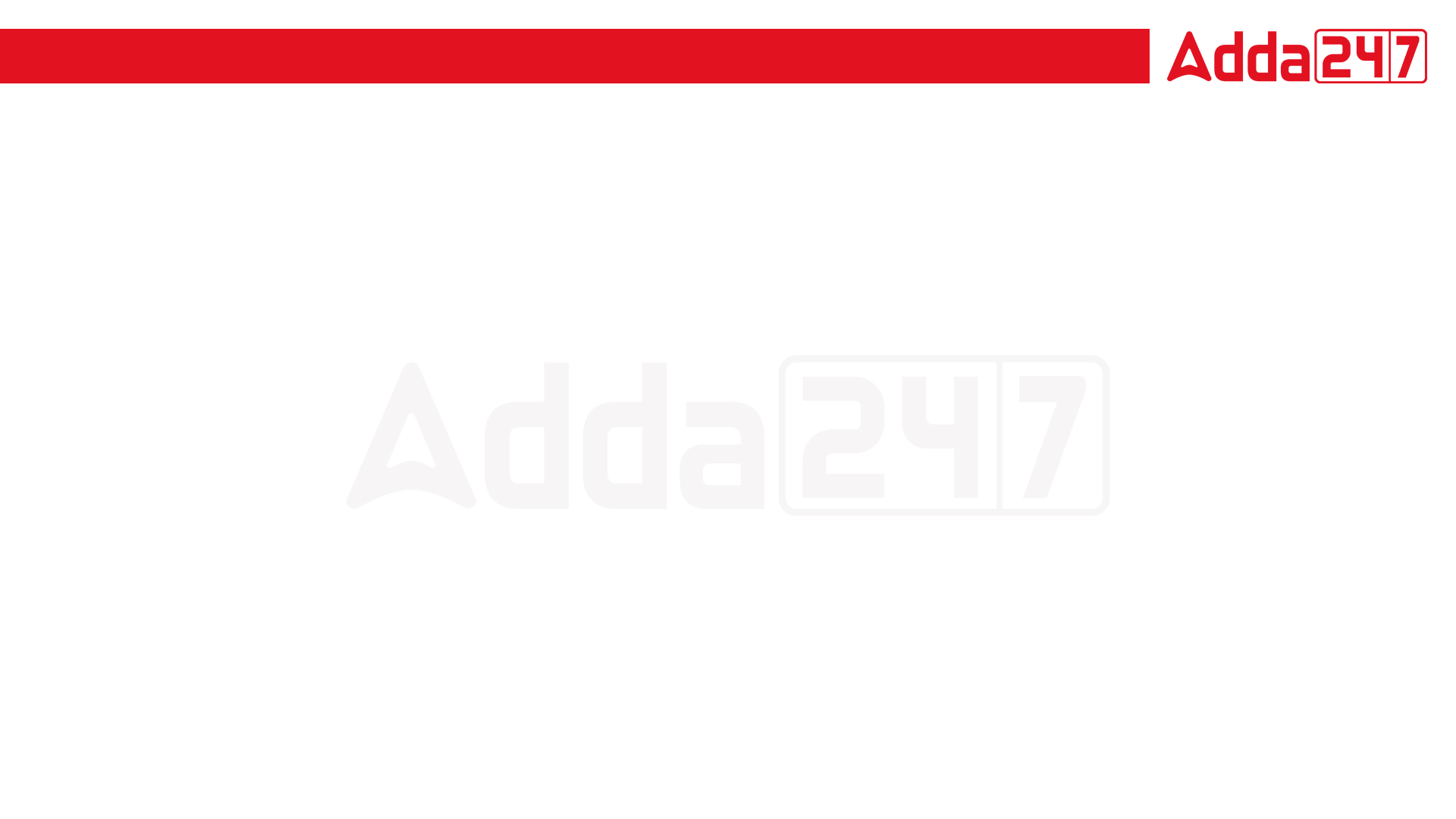 RRB JE & SSC JE 2023 | Reasoning  Classes | By Abhishek Sir
Q.25 In a certain code language, 'tom kun sud' means 'dogs are barking', 'kun jo mop' means 'dogs and horses' and 'mut tom ko, means 'donkeys are mad'. Which word in that language means 'barking’? 
एक निश्चित कूट भाषा में, 'tom kun sud' का अर्थ है 'कुत्ते भौंक रहे हैं', 'कुन जो मोप' का अर्थ है 'कुत्ते और घोड़े' और 'मट टॉम को' का अर्थ है 'गधे पागल हैं'। उस भाषा के किस शब्द का अर्थ 'भौंकना' है?

Sud 

kun 

jo 

tom
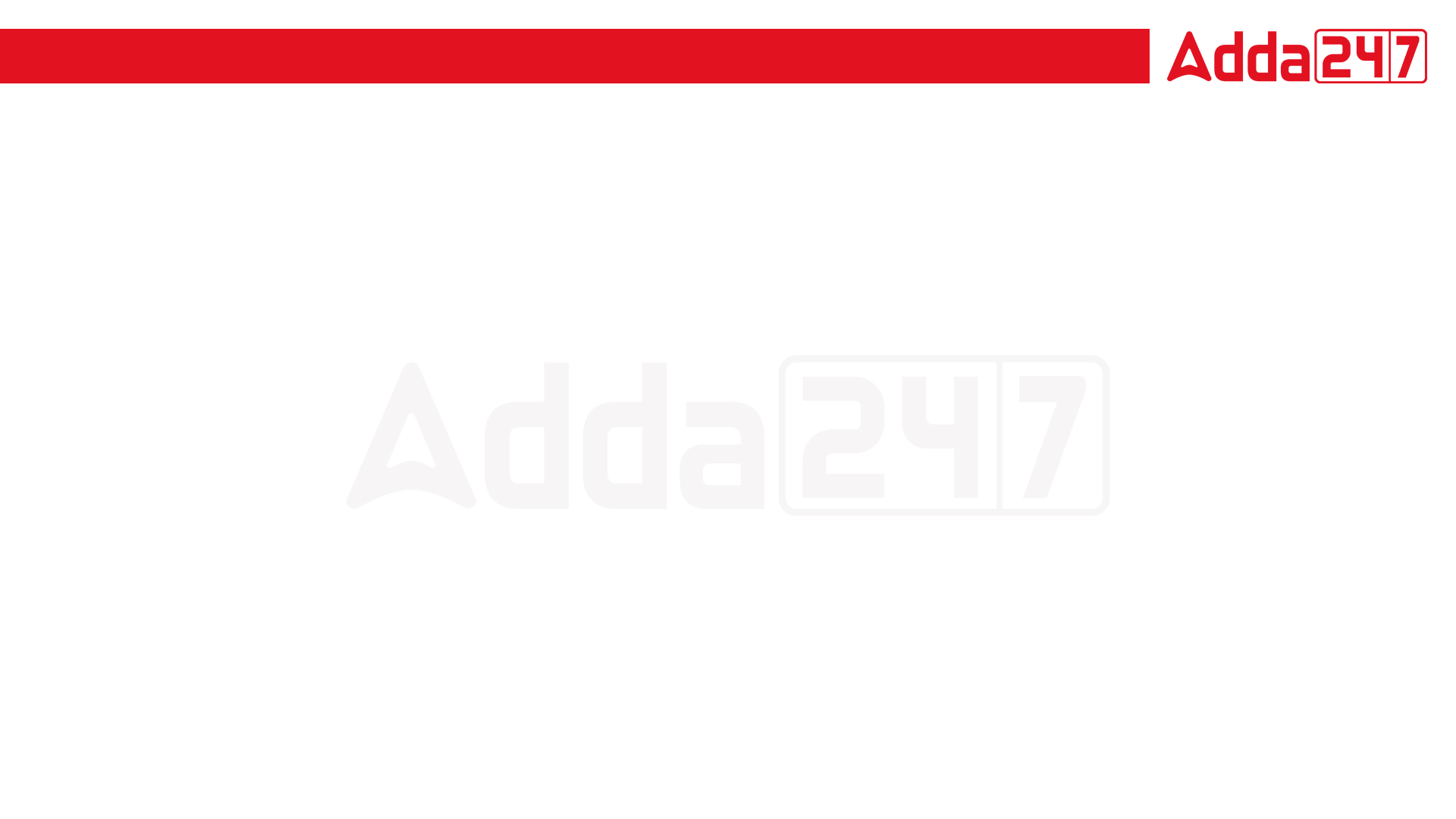 RRB JE & SSC JE 2023 | Reasoning  Classes | By Abhishek Sir
Q.26 In a code language, 'mok dan sil' means 'nice big house', ' fit kon dan' means "house is good' and 'warm tir fit' means 'cost is high'. Which word stands for 'good' in that language? 
एक कूट भाषा में, 'mok dan sil' का अर्थ है 'अच्छा बड़ा घर', 'fit kon dan' का अर्थ है "house is good' और 'warm tir Fit' का अर्थ है 'लागत अधिक है'। इसमें कौन सा शब्द 'good' के लिए है भाषा?

Mok 

dan 

fit 

kon
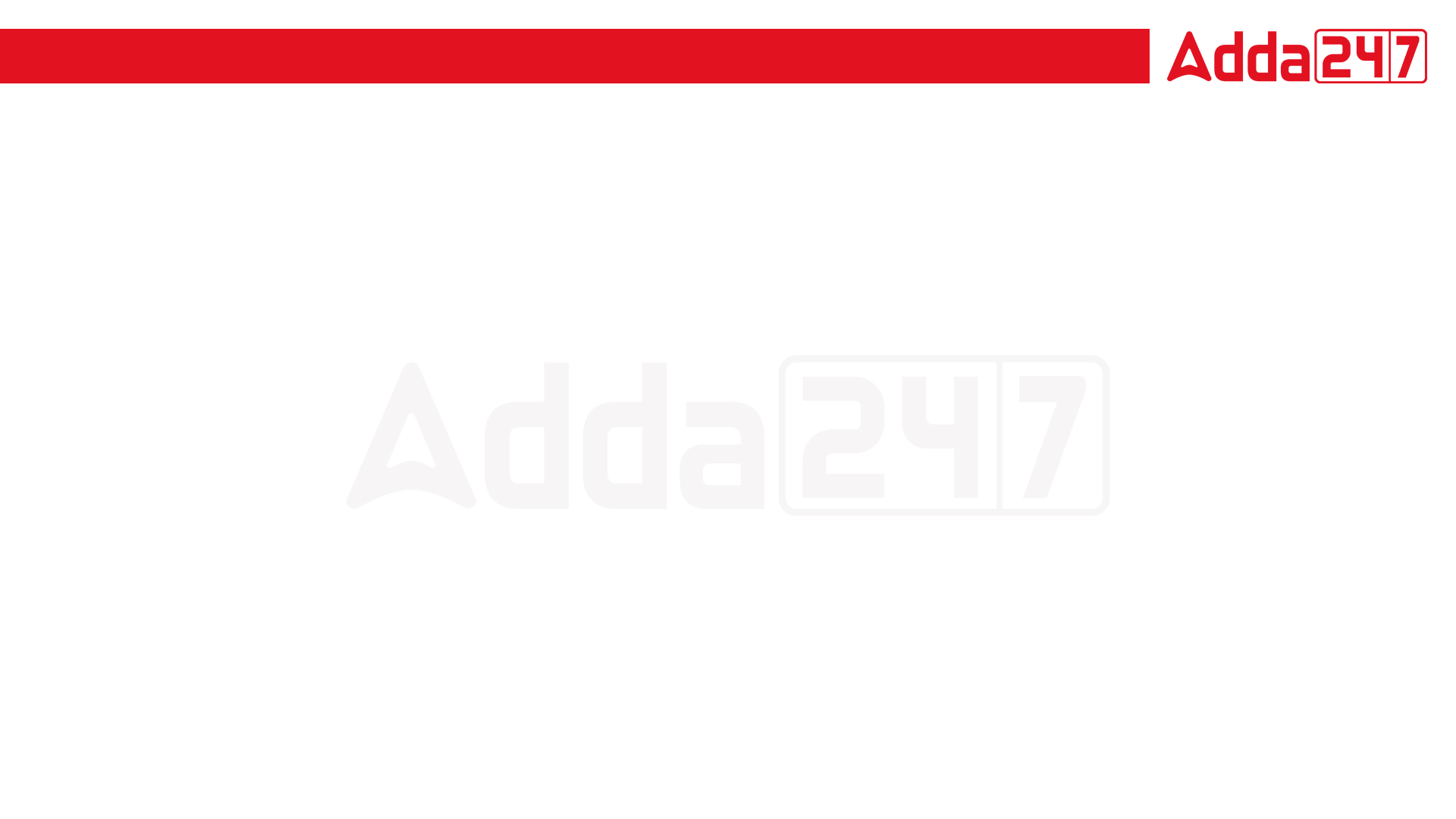 RRB JE & SSC JE 2023 | Reasoning  Classes | By Abhishek Sir
Q.27 In a certain coding system, 'rbm std bro pus' means 'the cat is beautiful', 'tnh pus dim std' means 'the dog is brown', 'pus dim bro pus cus' means 'the dog has the cat'. What is the code for 'has’? 
एक निश्चित कोडिंग प्रणाली में, 'आरबीएम एसटीडी ब्रो पस' का अर्थ है 'द कैट इज ब्यूटीफुल', 'टीएनएच पस डिम एसटीडी' का अर्थ है 'द डॉग इज ब्राउन', 'पुस डिम ब्रो पस कूस' का अर्थ है 'द डॉग हैज द कैट'। 'has' के लिए कूट क्या है?

Std 
(b) dim 
(c) bro 
(d) cus
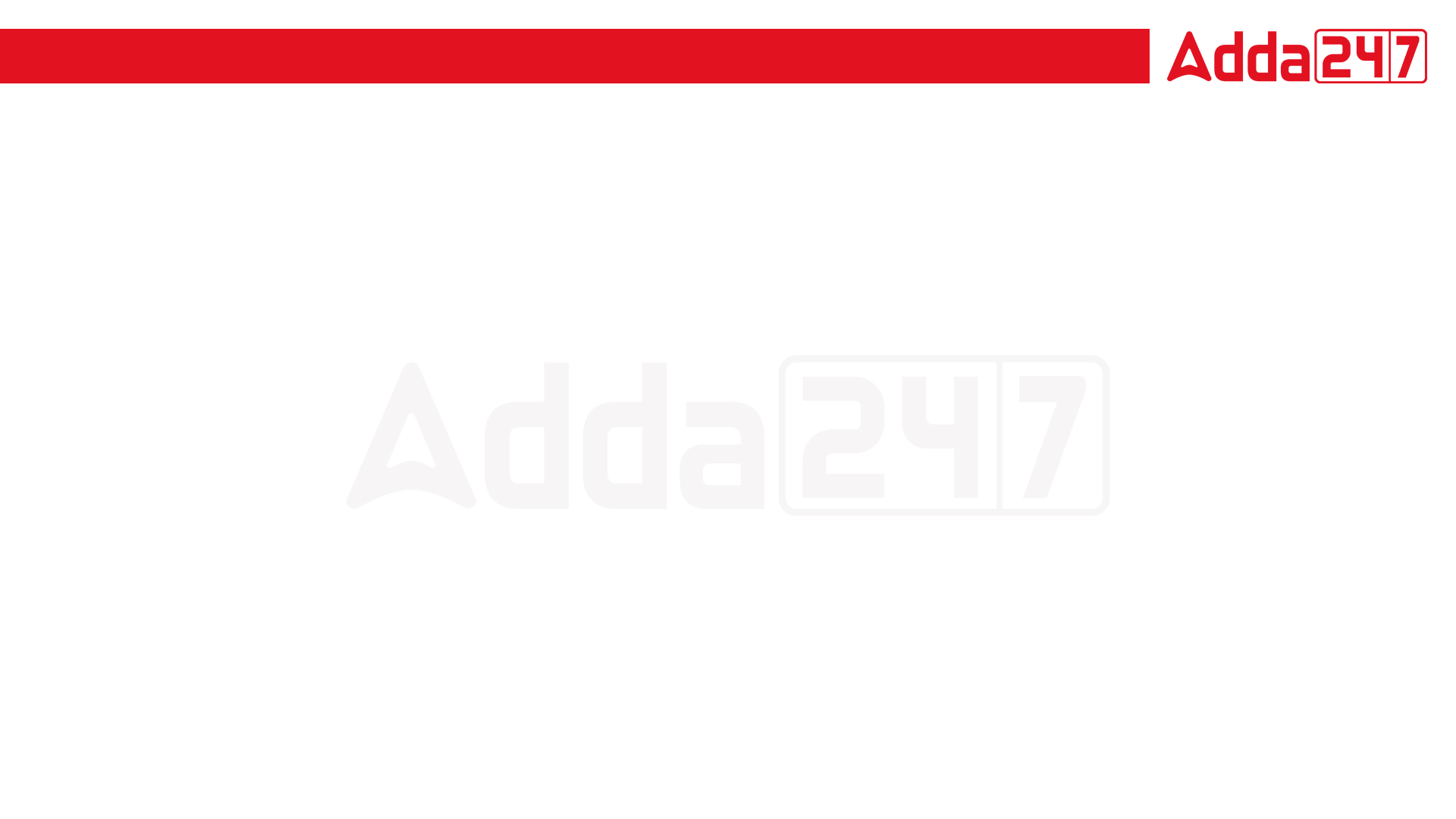 RRB JE & SSC JE 2023 | Reasoning  Classes | By Abhishek Sir
Q.28 In a certain language, 'put tir fin' means 'delicious juicy fruti', 'tie dip sig' means 'beautiful white lily' and 'sig lon fin' means lily and fruti'. Which of the following stands for 'and' in that language? 
एक निश्चित भाषा में, 'पुट तिर फिन' का अर्थ है 'स्वादिष्ट रसदार फल', 'टाई डिप सिग' का अर्थ है 'सुंदर सफेद लिली' और 'सिग लोन फिन' का अर्थ है लिली और फ्रूटी। निम्नलिखित में से कौन सा उस भाषा में 'और' के लिए है?

lon
(b) sig 
(c) fin 
(d) None of these
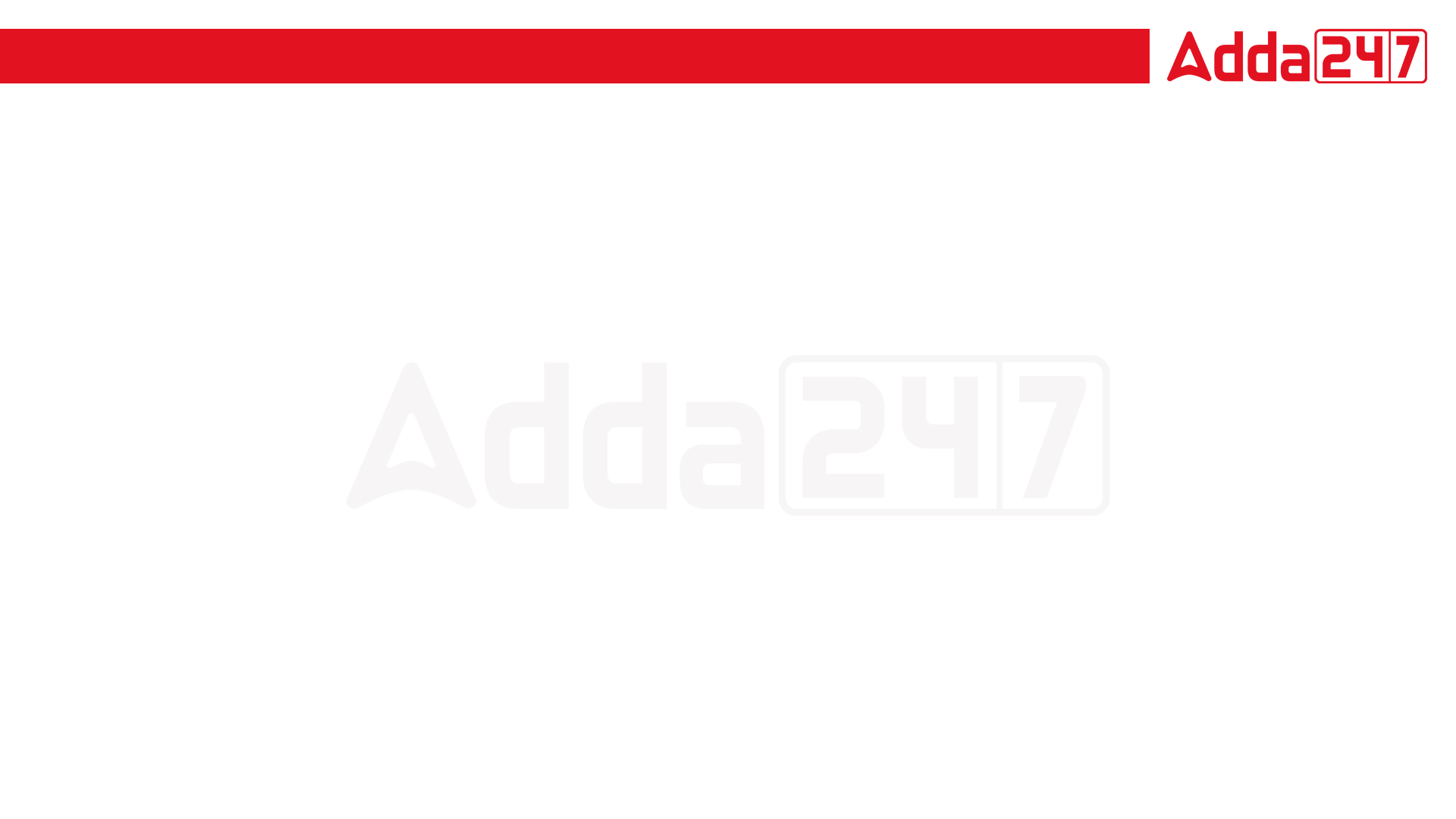 RRB JE & SSC JE 2023 | Reasoning  Classes | By Abhishek Sir
Q.29 In a certain code language, 'pen pencil' is written as '$*', eraser sharpener' is written as '@#' and 'pencil eraser' is written as '#$'. Then, what is the code for 'pen’?
एक निश्चित कूट भाषा में, 'पेन पेंसिल' को '$*' लिखा जाता है, इरेज़र शार्पनर' को '@#' लिखा जाता है और 'पेंसिल इरेज़र' को '#$' लिखा जाता है। तो, 'pen' के लिए क्या कोड है?

# 
(b) $ 
(c) * 
(d) ≤
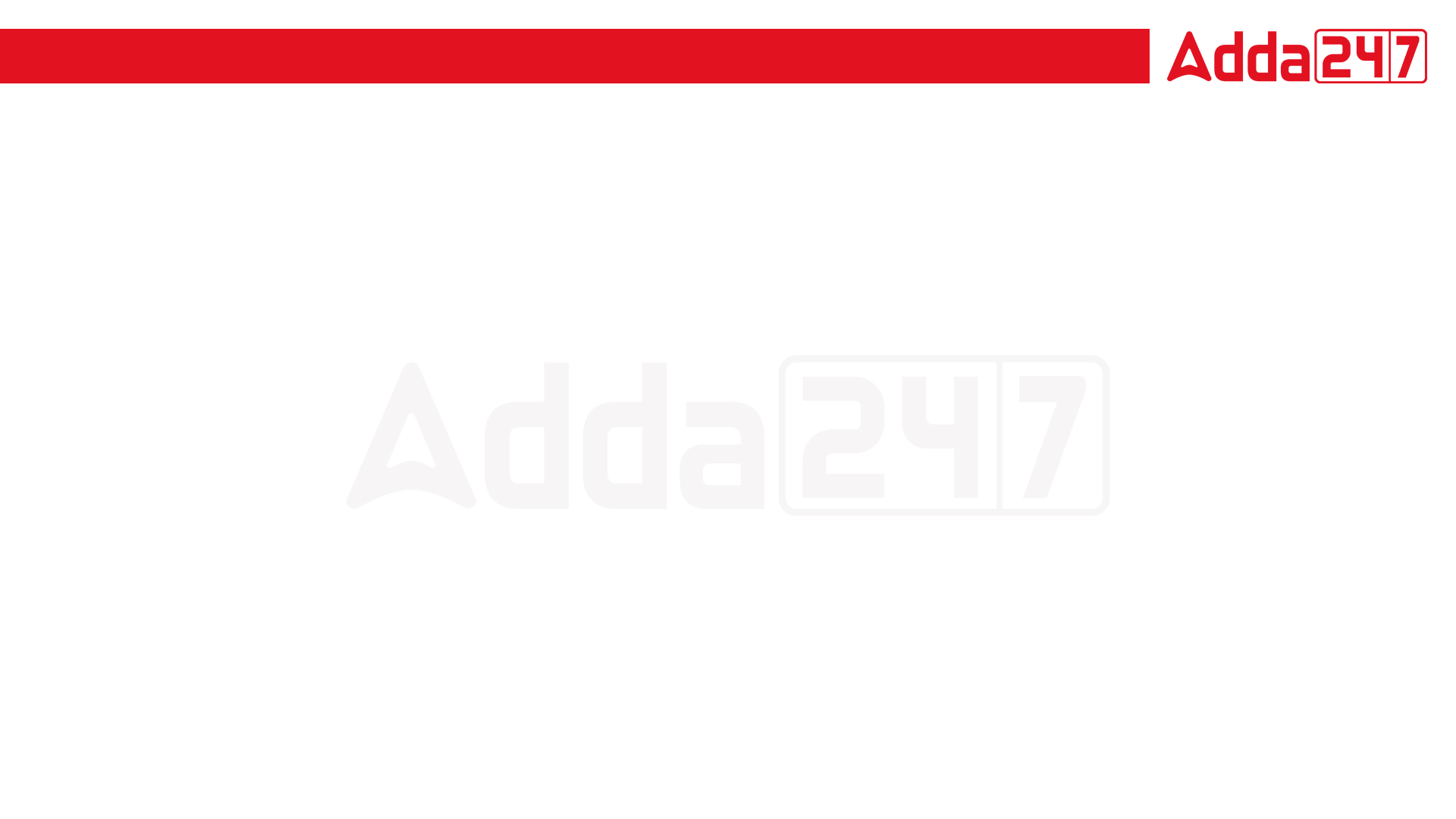 RRB JE & SSC JE 2023 | Reasoning  Classes | By Abhishek Sir
Q.30 In a certain code, '786' means 'study very hard', '958' means 'hard work pays' and '645' means 'study and work'. Which of the following is the code for "very"? 
एक निश्चित कोड में, '786' का अर्थ है 'अध्ययन बहुत कठिन', '958' का अर्थ है 'कड़ी मेहनत का भुगतान' और '645' का अर्थ है 'अध्ययन और कार्य'। निम्नलिखित में से कौन सा "every" के लिए कूट है?

8 
(b) 6 
(c) 7 
(d) Cannot be determined
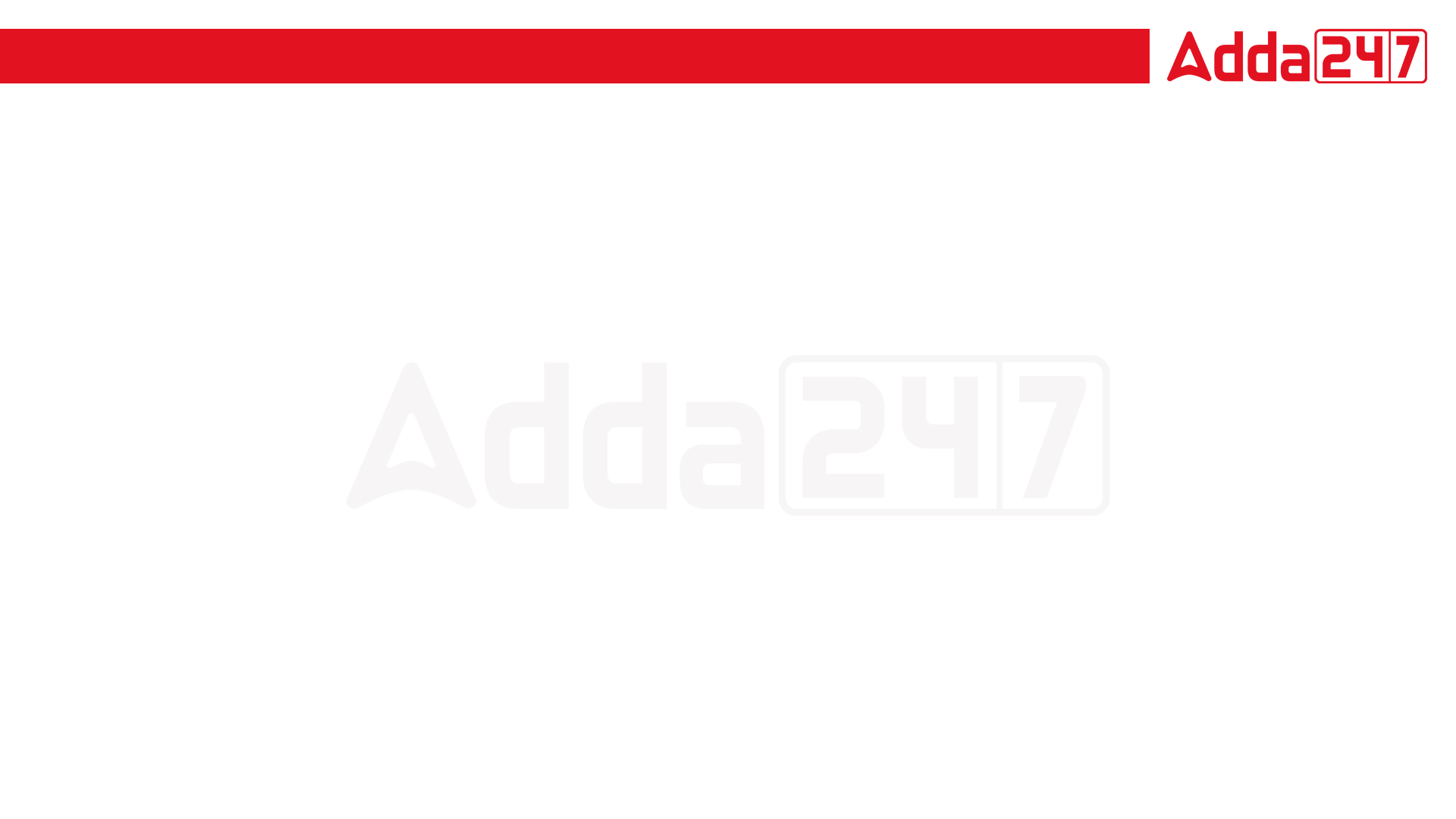 RRB JE & SSC JE 2023 | Reasoning  Classes | By Abhishek Sir
Q.31 In a certain code language, '123' means 'hot filtered coffee', '356' means 'very hot day' and '589' means 'fire is effect'. Which of the numerals is used for 'cause’? 
एक निश्चित कोड भाषा में, '123' का अर्थ है 'हॉट फिल्टर्ड कॉफी', '356' का अर्थ है 'वेरी हॉट डे' और '589' का अर्थ है 'फायर इज इफेक्ट'। कौन-सा अंक 'कारण' के लिए प्रयोग किया जाता है?

9 
5 
(c) 8 
(d) 6
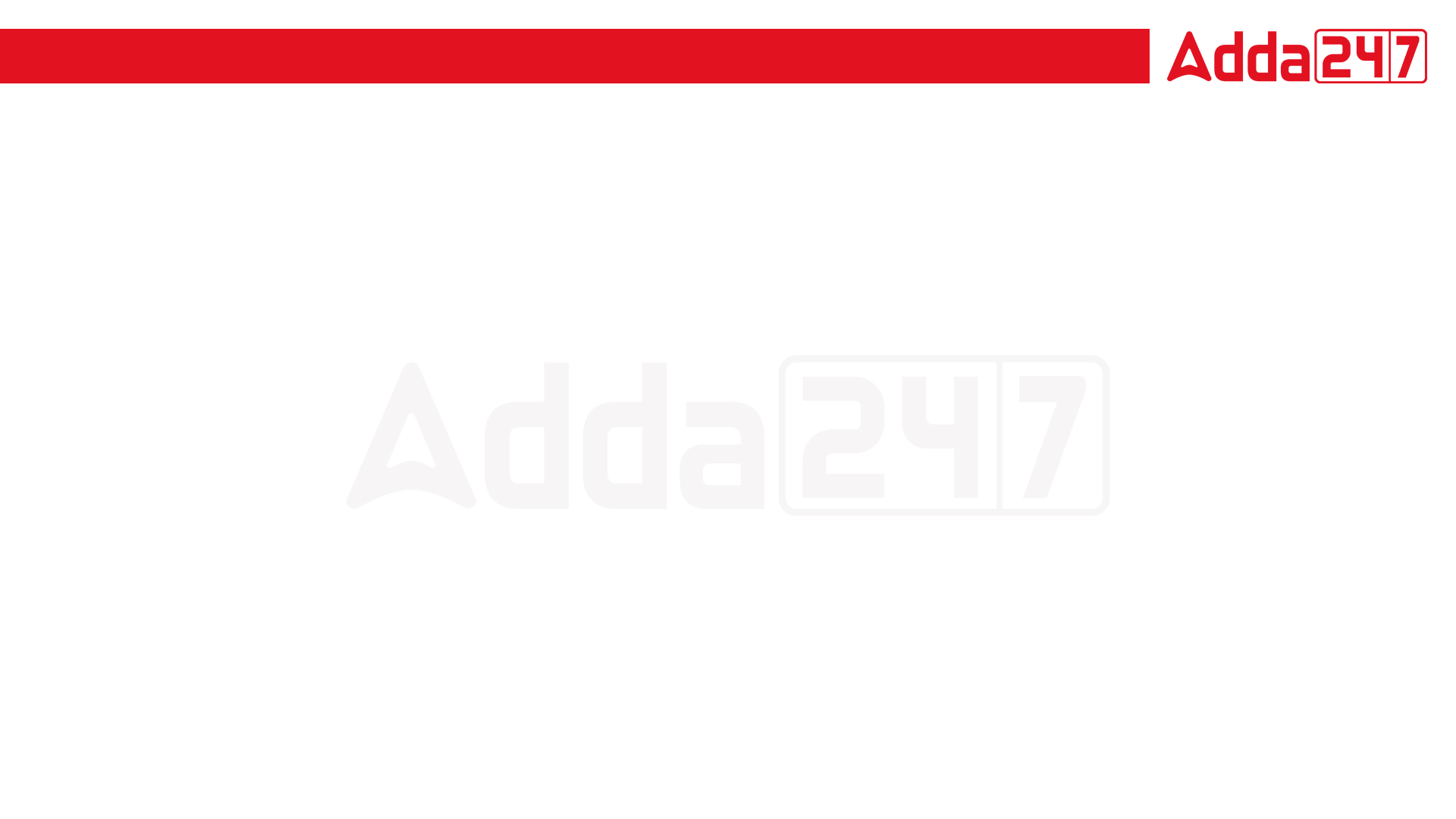 RRB JE & SSC JE 2023 | Reasoning  Classes | By Abhishek Sir
Q.32 In a certain code language, '3a, 2b, 7c' means 'truth is eternal'; '7c, 9a, 8b, 3a' means 'enmity is not eternal' and '9a, 4d, 2b, 6b' means 'truth does not perish'. Which of the following means 'enmity' in that language? 
एक निश्चित कोड भाषा में, '3a, 2b, 7c' का अर्थ है 'सत्य शाश्वत है'; '7c, 9a, 8b, 3a' का अर्थ है 'शत्रुता शाश्वत नहीं है' और '9a, 4d, 2b, 6b' का अर्थ है 'सत्य नष्ट नहीं होता'। निम्नलिखित में से किसका अर्थ उस भाषा में 'शत्रुता' है?

3a 
(b) 7c 
(c) 8b 
(d) 9a
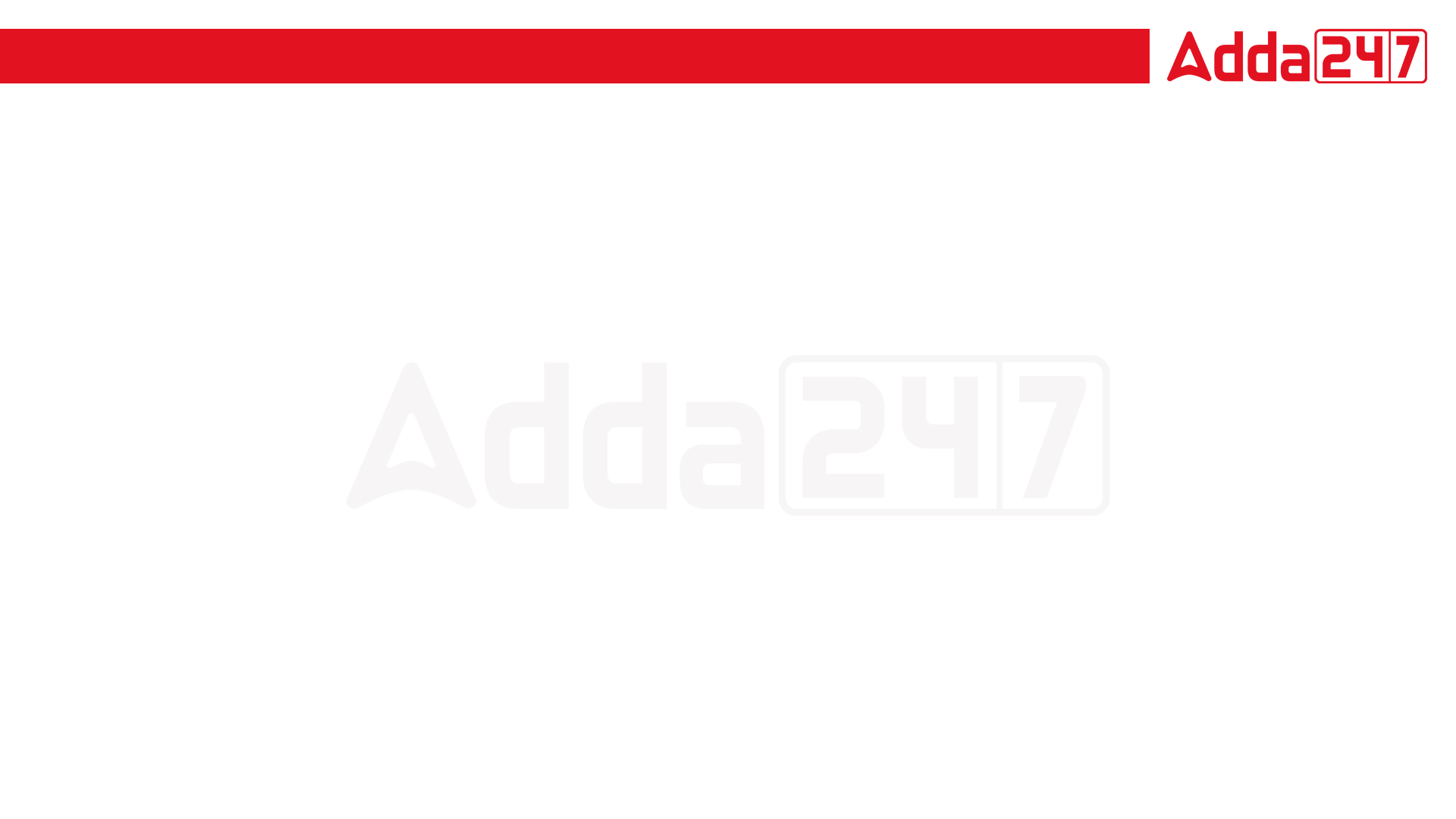 RRB JE & SSC JE 2023 | Reasoning  Classes | By Abhishek Sir
Q.33 In a certain code language, '710' means 'read very bad; '951' means 'bad work pays' and '045' means 'read and work' does not perish'. Which of the following means 'Very' in that language? 
एक निश्चित कूट भाषा में, '710' का अर्थ है 'read very bad; '951' का अर्थ है 'बुरा काम भुगतान करता है' और '045' का अर्थ है 'पढ़ो और काम करो' नाश नहीं होता है। उस भाषा में निम्नलिखित में से किसका अर्थ 'बहुत' है?

8 

6 

7 

cannot be determined
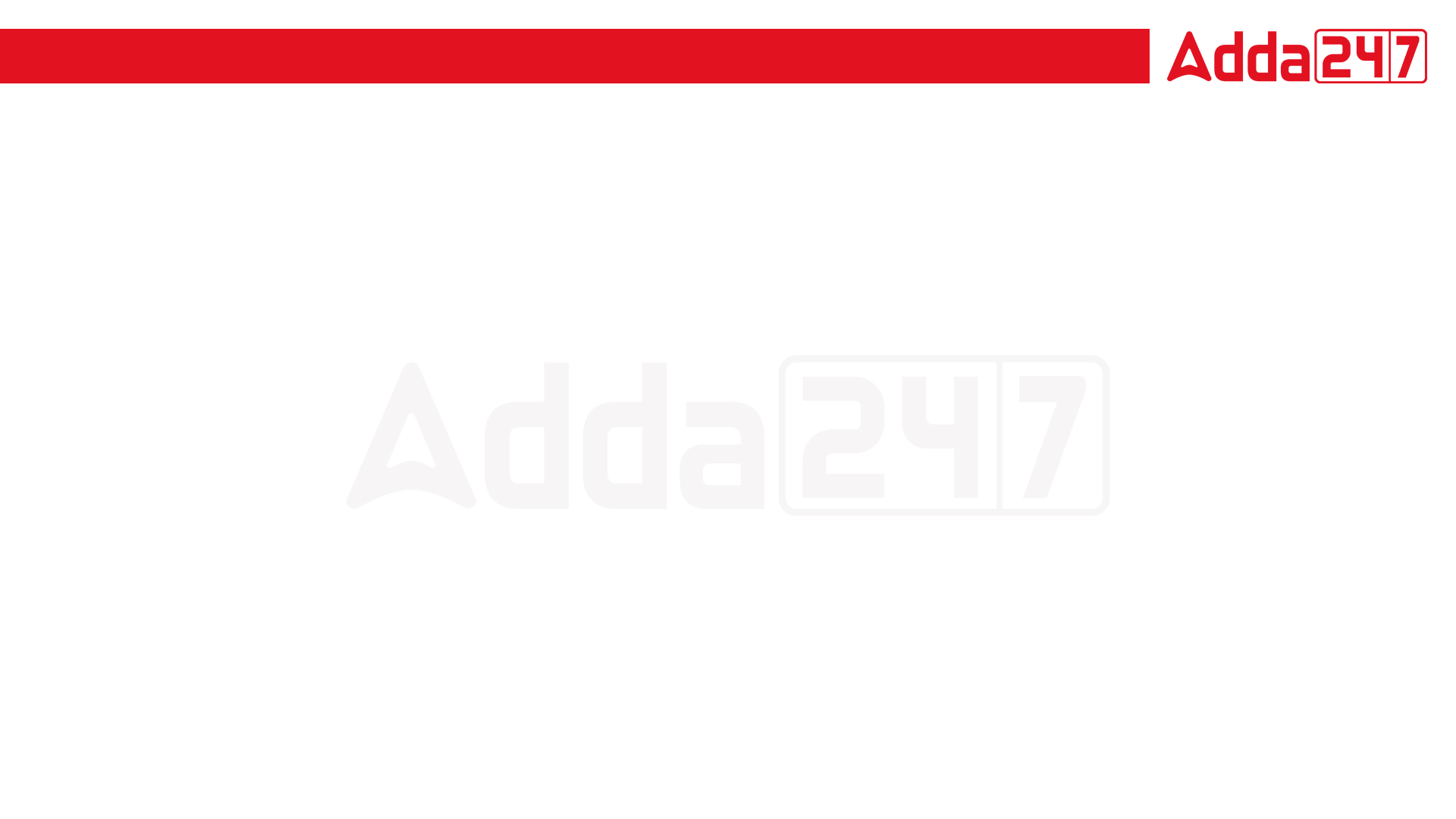 RRB JE & SSC JE 2023 | Reasoning  Classes | By Abhishek Sir
Q.34 In a certain code language, '127' means 'cold filtered coffee'; '756' means 'very cold eve' and '589' means 'eve and night'. Which of the following means 'Very' in that language? 
एक निश्चित कोड भाषा में, '127' का अर्थ है 'कोल्ड फिल्टर्ड कॉफी'; '756' का अर्थ है 'बहुत ठंडी शाम' और '589' का अर्थ है 'शाम और रात'। उस भाषा में निम्नलिखित में से किसका अर्थ 'बहुत' है?

8 

6 

7 

cannot be determined
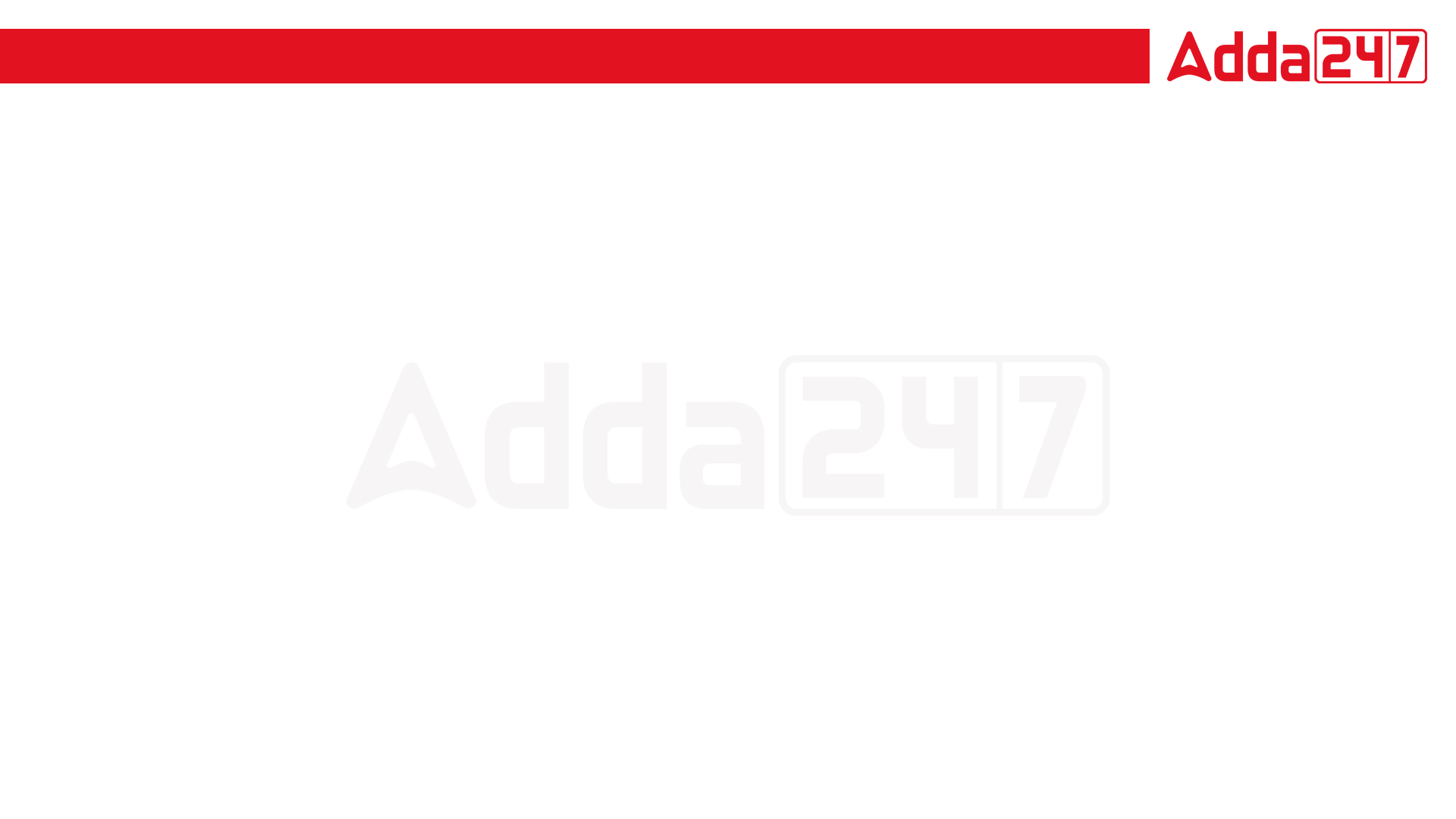 RRB JE & SSC JE 2023 | Reasoning  Classes | By Abhishek Sir
Directions (35-39): In a certain code 'ge ji zo' means 'had horrible dream', lit zo pit' means 'realise your dream' and 'ge ze pat ze' means 'very very horrible experience’. 
एक निश्चित कोड में 'गे जी ज़ो' का अर्थ है 'भयानक सपना था', लिट ज़ो पिट' का अर्थ है 'अपने सपने को साकार करें' और 'गे ज़े पत ज़े' का अर्थ है 'बहुत भयानक अनुभव'।
Q.35 Which of the following is the code of 'your’? 

lit 

zo 

pit 

Cannot be determined
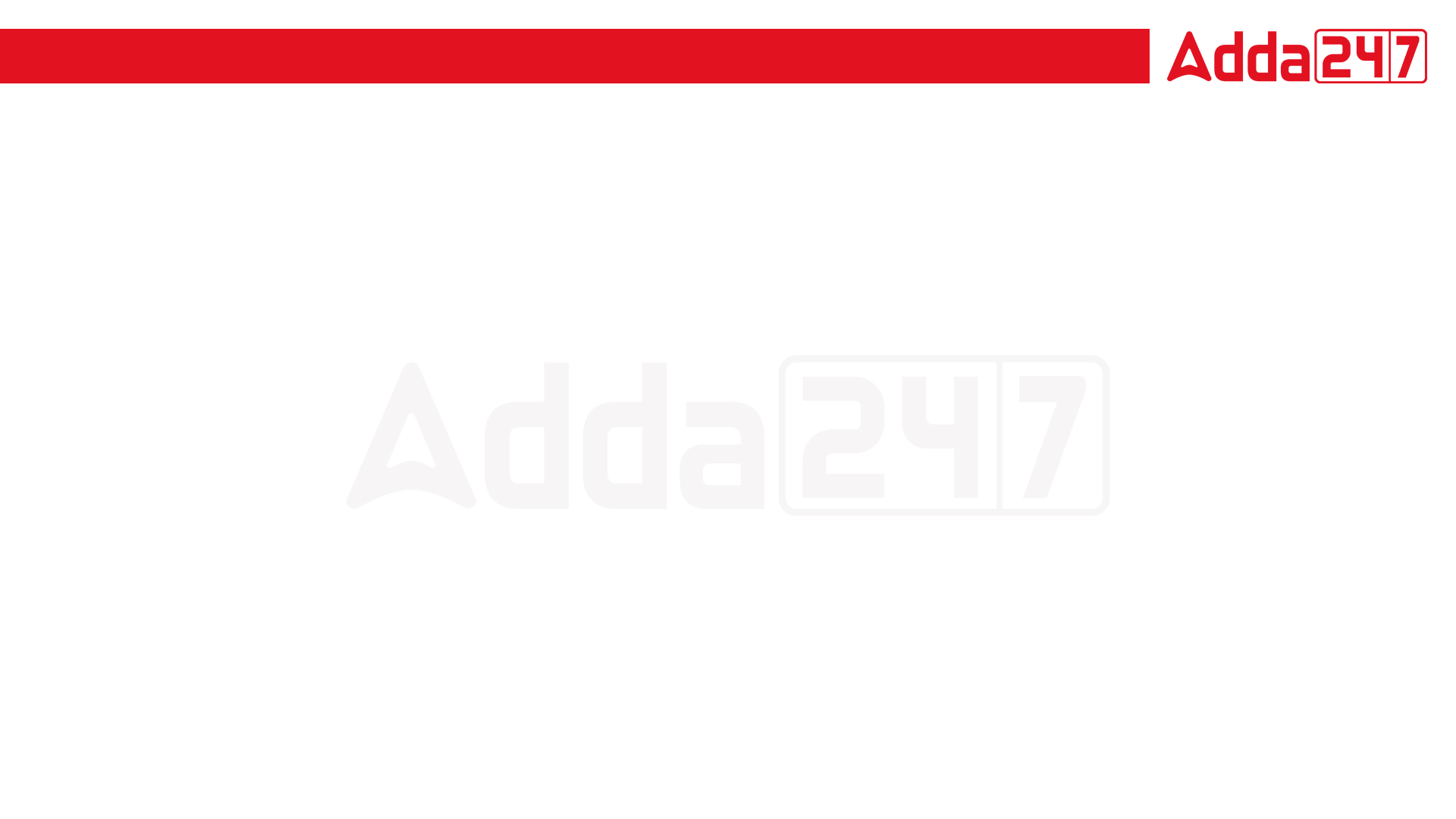 RRB JE & SSC JE 2023 | Reasoning  Classes | By Abhishek Sir
Q.36 'ji ze pit lit' may represent: 

very horrible you realize 

you had realize your 

had realize your very 

your very realize dream
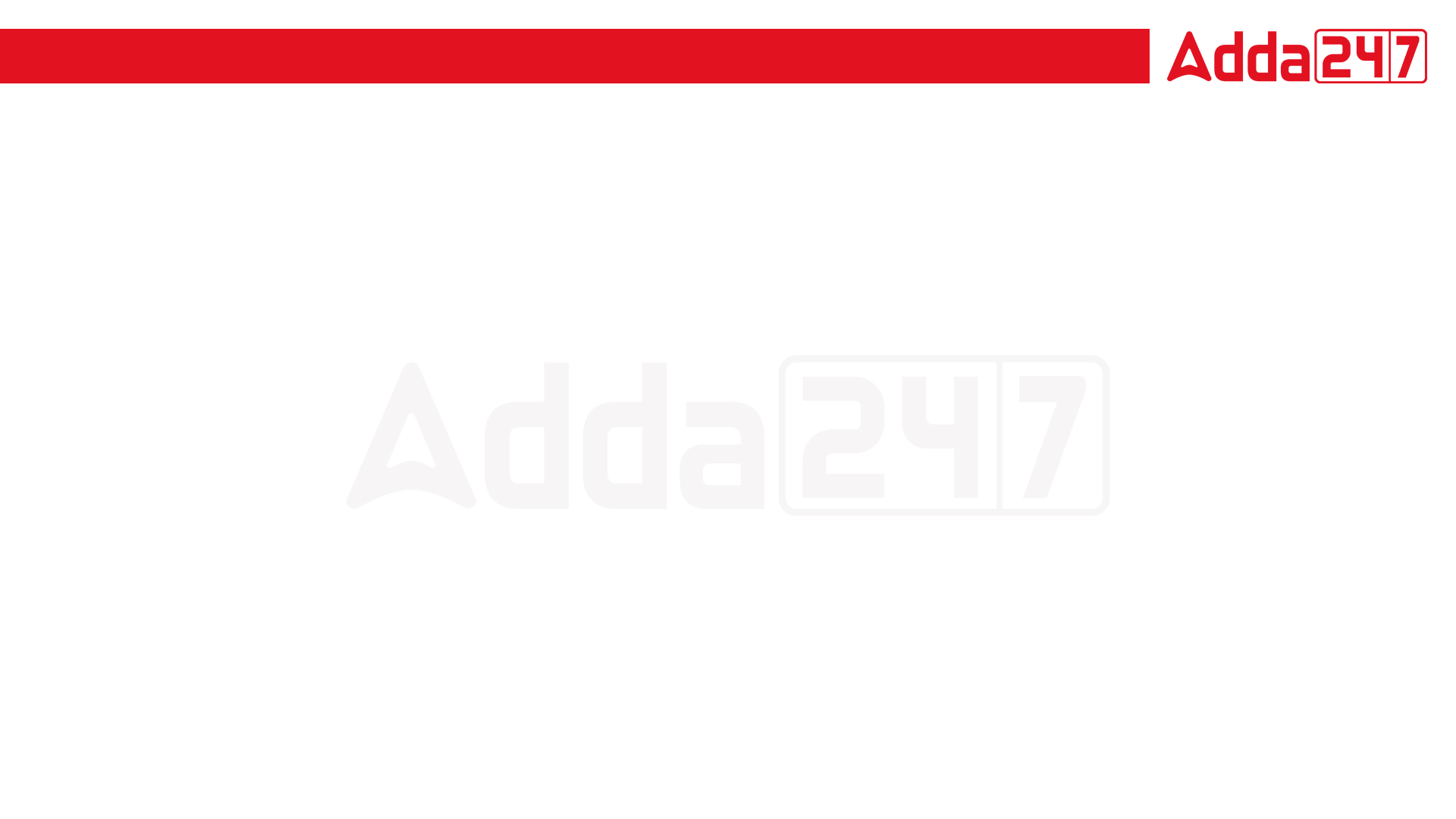 RRB JE & SSC JE 2023 | Reasoning  Classes | By Abhishek Sir
Q.37 'dream had horrible experience', can be coded as 

zo ge ji ze 

pat ge zo ji 

zo jig e pit 

Cannot be determined
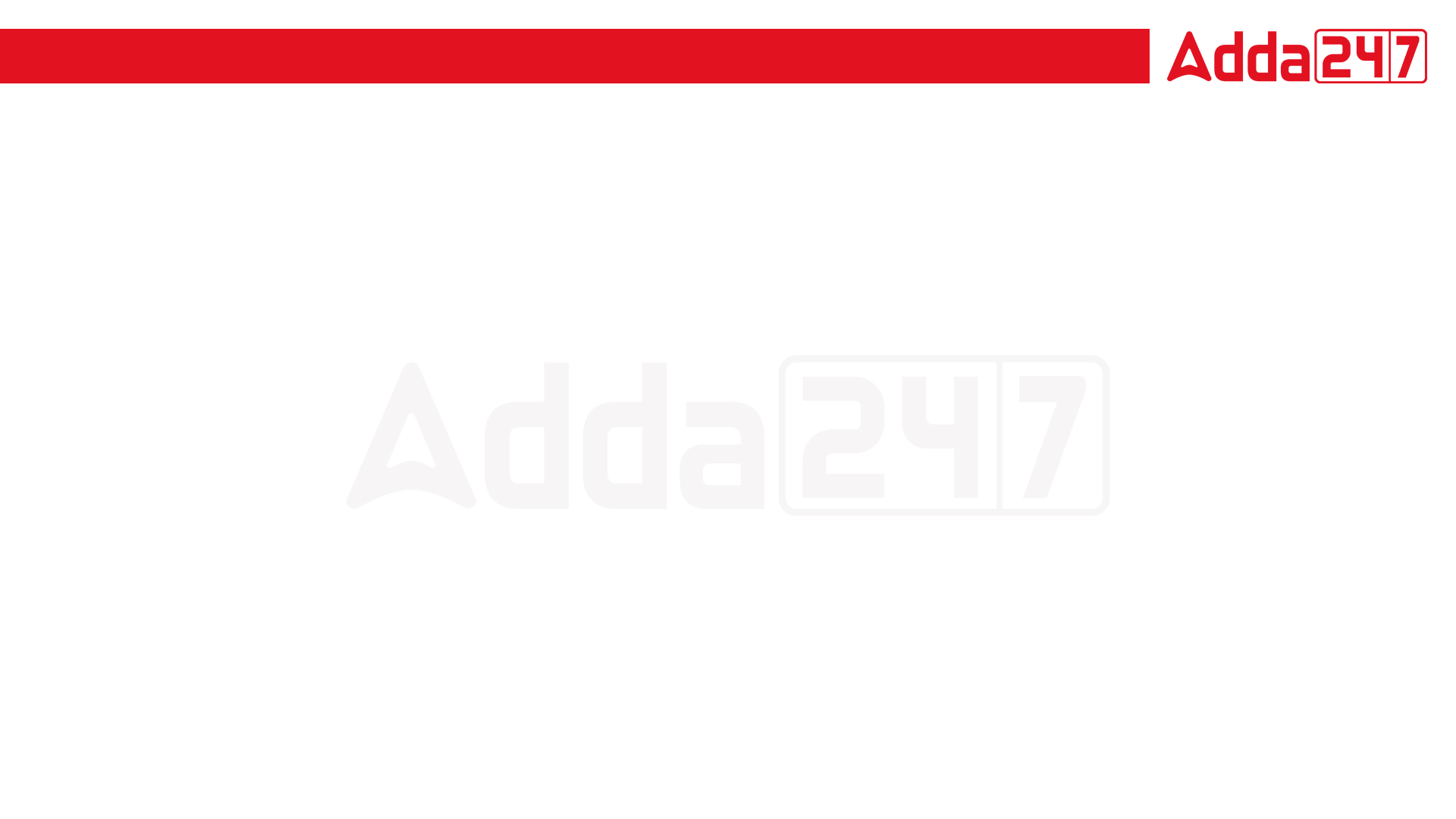 RRB JE & SSC JE 2023 | Reasoning  Classes | By Abhishek Sir
Q.38 Which of the following is the code of 'very’? 

ge 

pat 

ze 

Cannot be determined
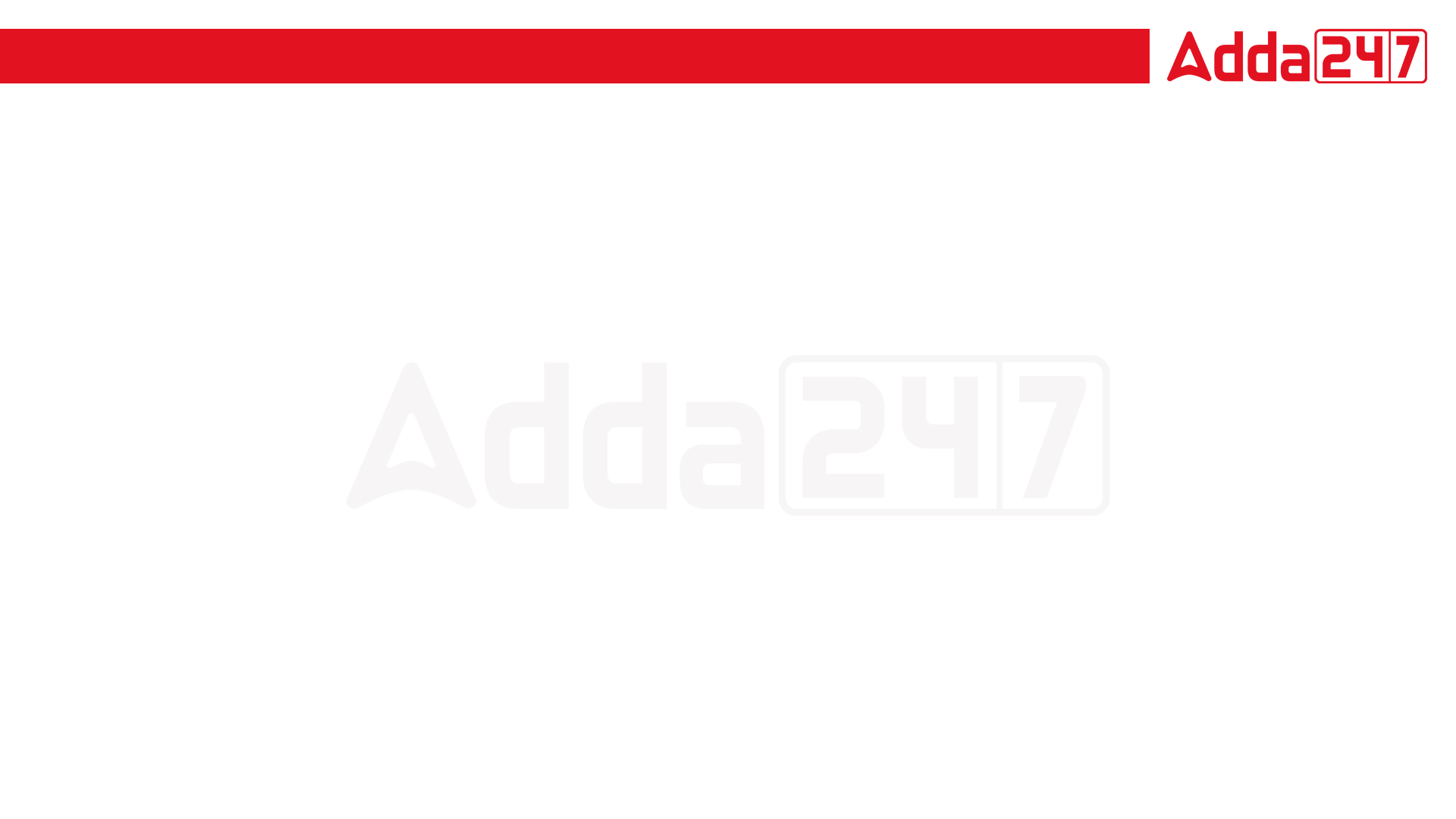 RRB JE & SSC JE 2023 | Reasoning  Classes | By Abhishek Sir
Q.39 Which of the following is the code of 'had’? 

ge 

 ji 

zo 

(d) Cannot be determined
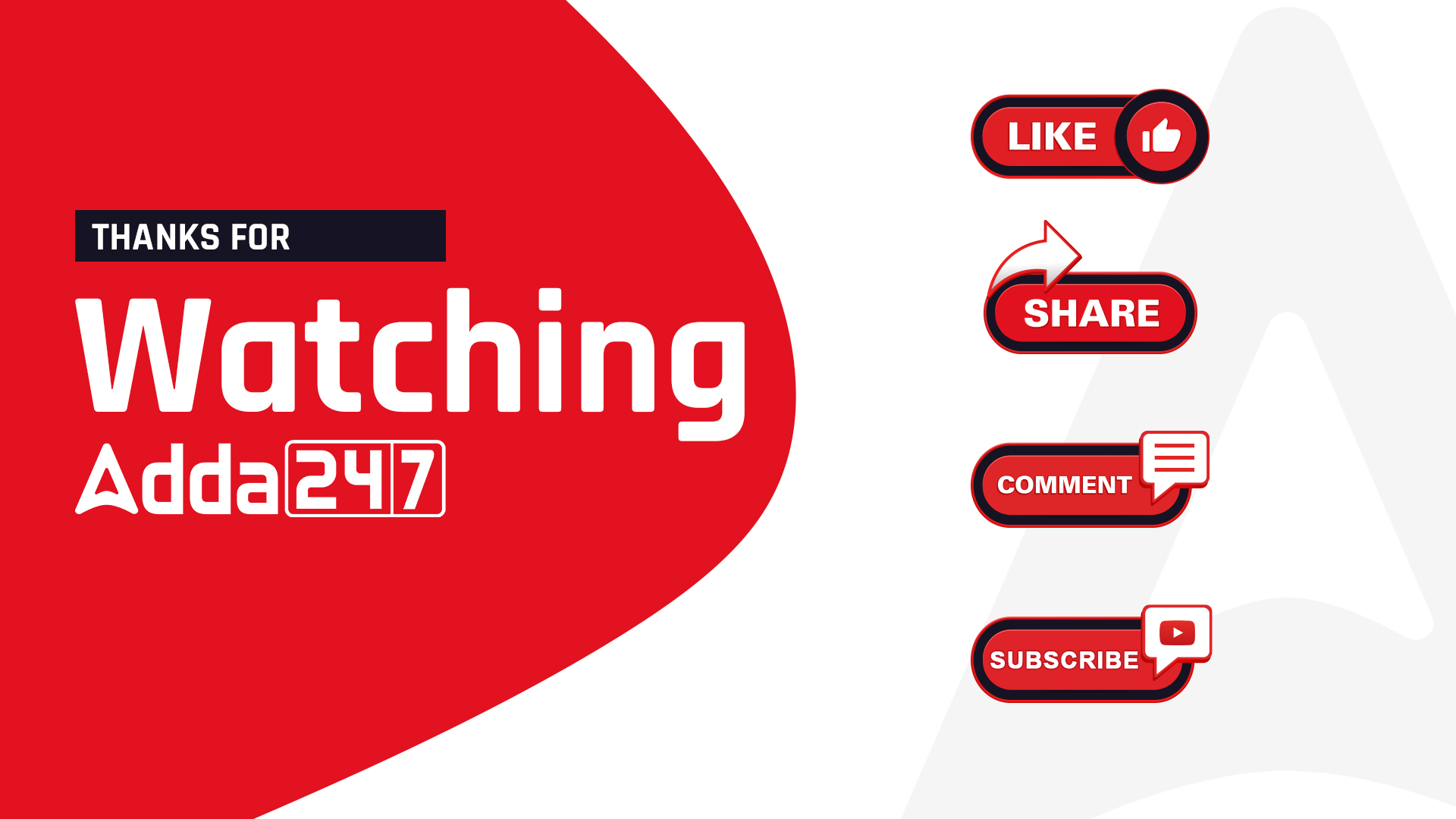